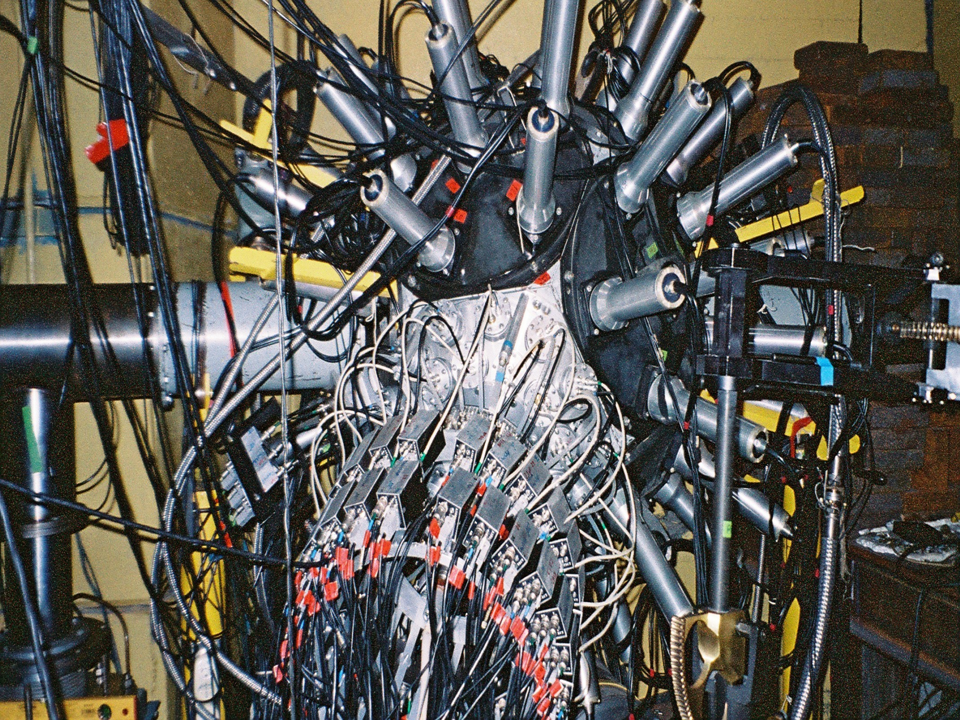 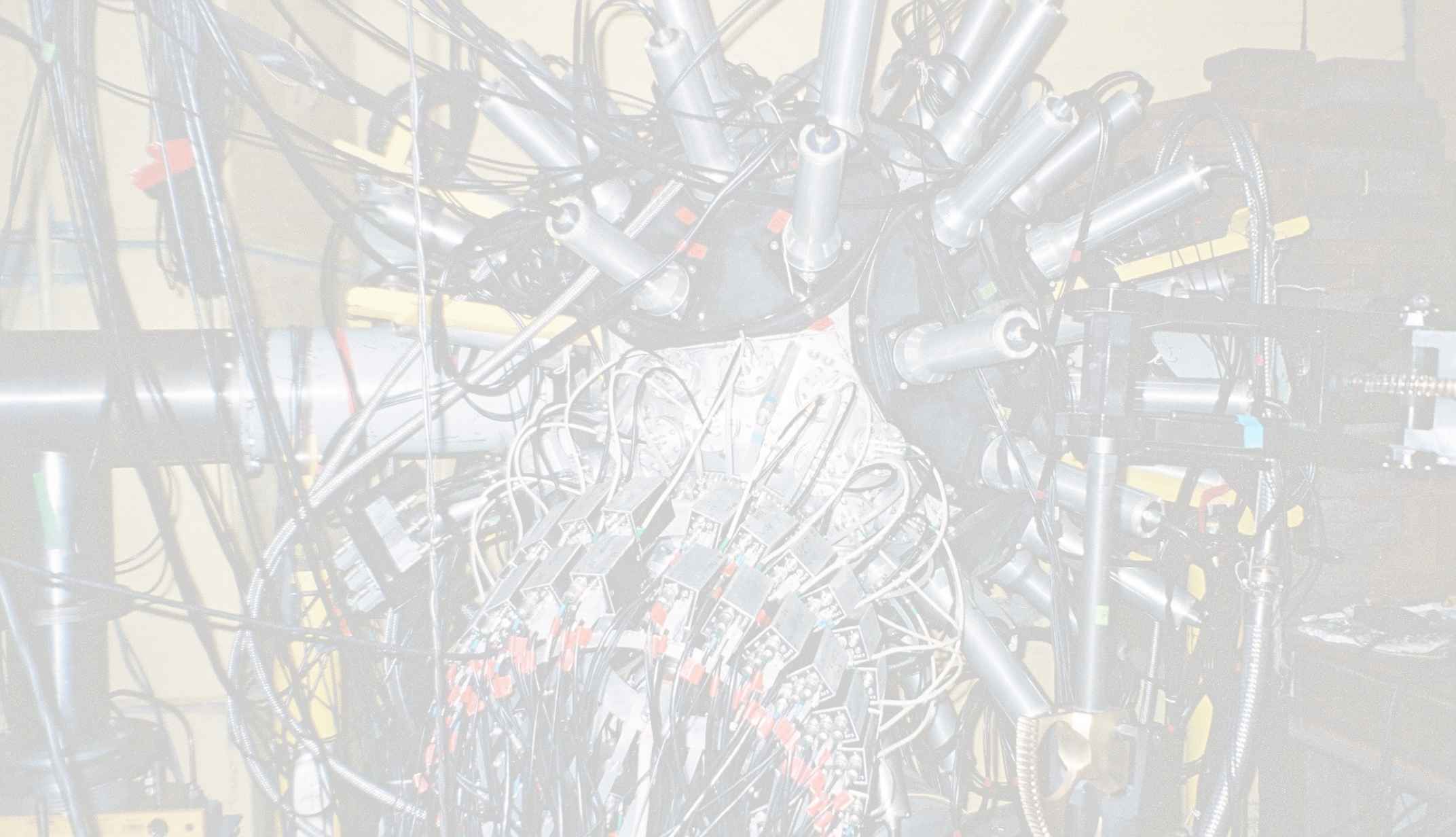 Hot nuclei in collisions of light relativistic beams 
of the Nuclotron accelerator (JINR, Dubna) 
with a heavy target.
S.P. Avdeyev1,2, W. Karcz1, Z.A. Igamkulov1,3, G.D. Milnov1,2,
P.A. Rukoyatkin1, V.I. Stegaylov1, O.A. Strelkova1, A.S. Botvina4.    


 1Joint Institute for Nuclear Research, Dubna, Russia;    
 2Dubna State University, Dubna, Russia; 
 3JIZPI, Jizzakh, Uzbekistan;  
 4FIAS, Frankfurt am Main, Germany.
24 апреля 2025 г.
58 CsI(Tl) detectors
5 telescope-spectrometers
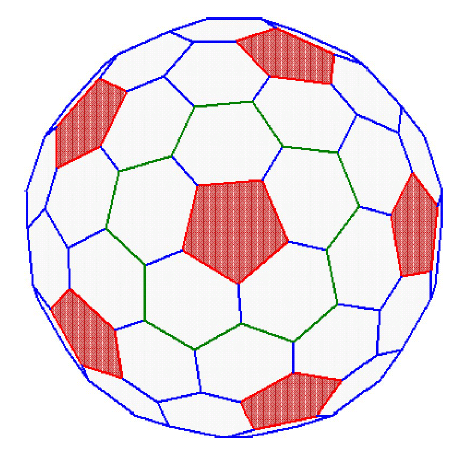 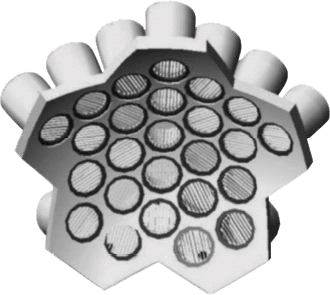 25 telescope-spectrometers
24.04.2025
[Speaker Notes: заметка 3]
24 апреля 2025 г.
Heckman, Crawford, Greiner, Lindstrom, and Wilson
                   Physical Review C 17, 1651 (1978)
Photo-emulsions irradiated with a 40Ar beam (1.8 GeV/A)
at the Bevalac Berkeley accelerator
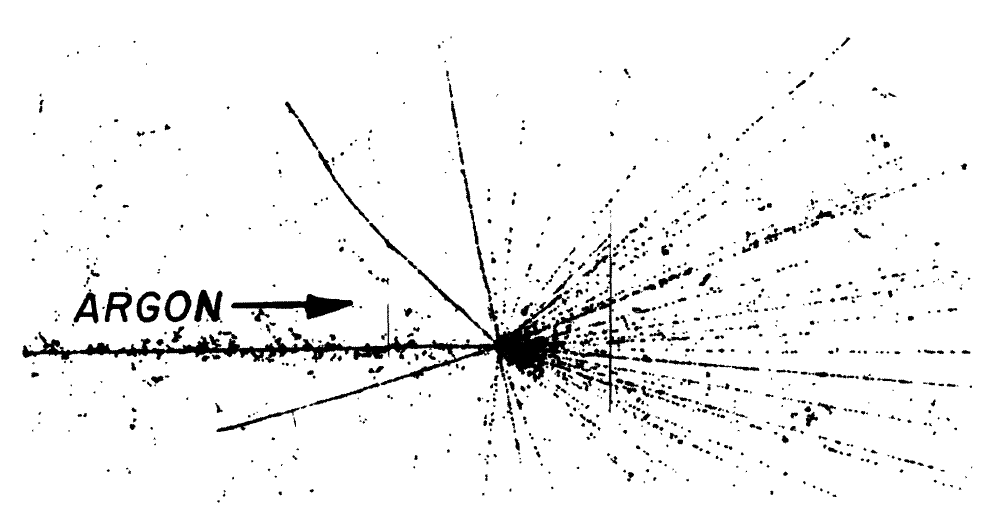 24 апреля 2025 г.
Bo Jacobsson, et al., Z. Phys. A 307, 293 (1982)
Photo-emulsions irradiated with a carbon beam (250 MeV/nucleus)
at the Bevalac Berkeley accelerator
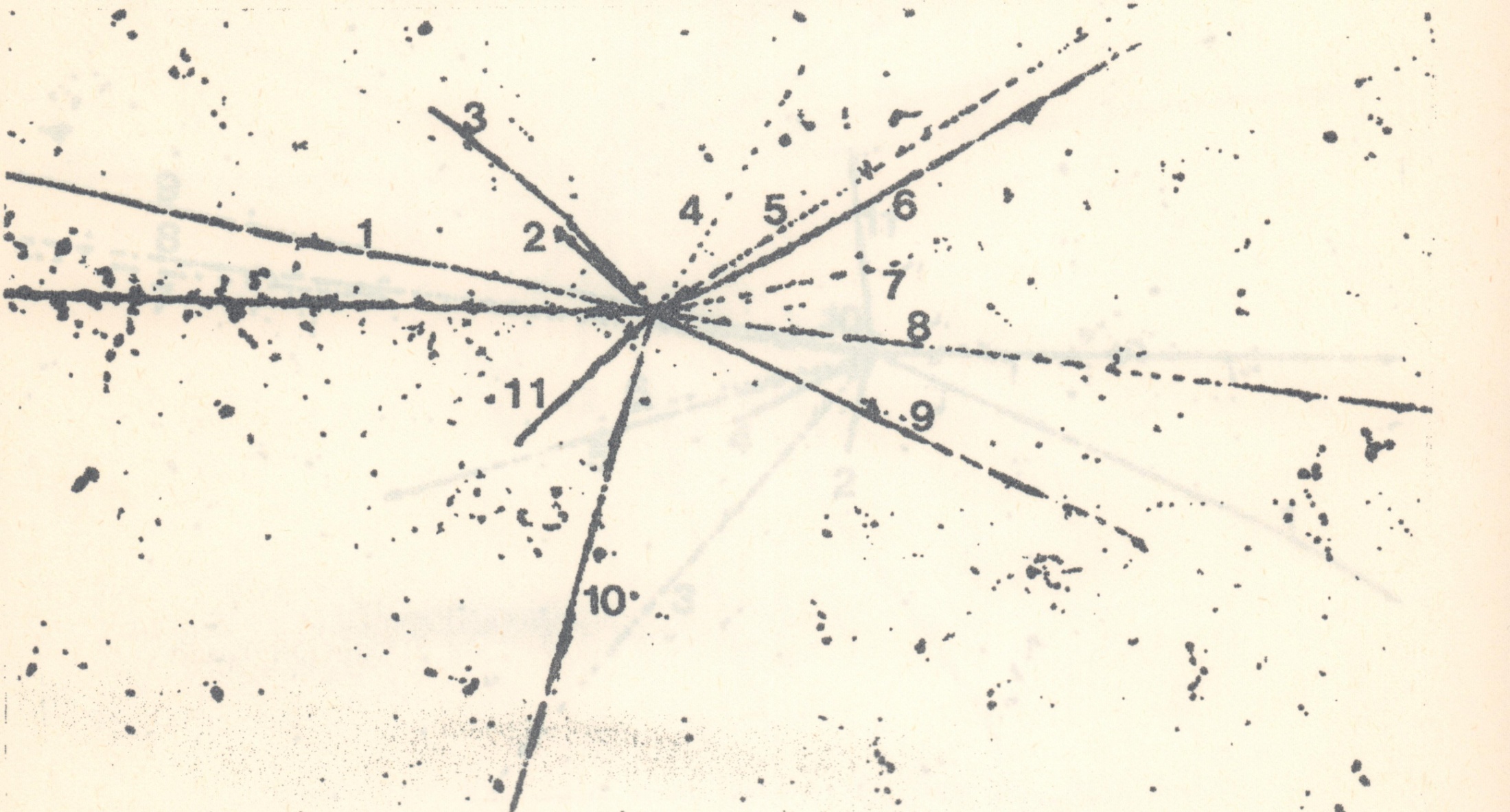 24 апреля 2025 г.
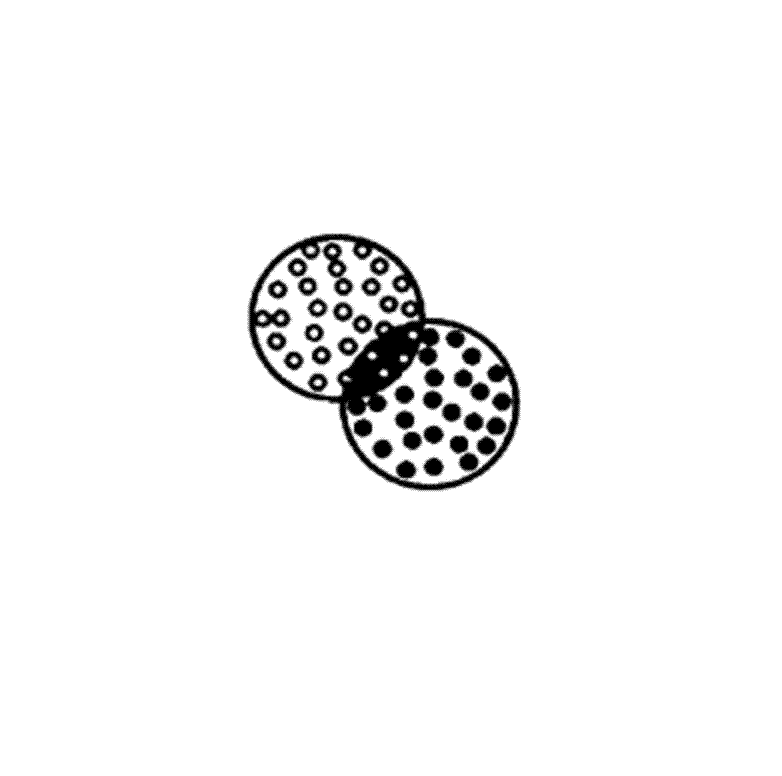 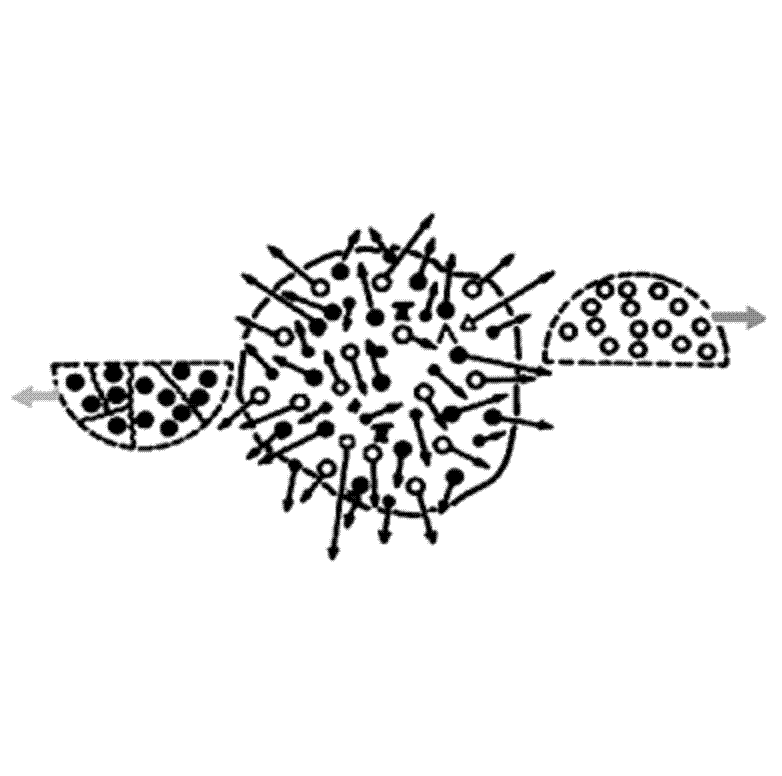 Spectator
Spectator
Hot and 
compressed
region
Participants
24 апреля 2025 г.
multi-fragmentation of heavy target
 by the light relativistic projectiles
excitation energy comparable with the total binding energy
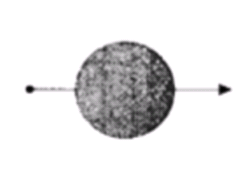 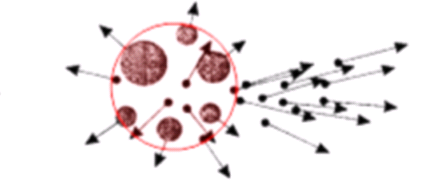 IMF-intermediate mass fragments: IMF=2<Z<20
          E* = Eth > 400 MeV (T  = 5 –7 MeV )
Model: INC*+SMM+ multybody Coulomb trajectory 
      (Heavy ion collisions: E* =Eth + Ecompr + Erot )
24 апреля 2025 г.
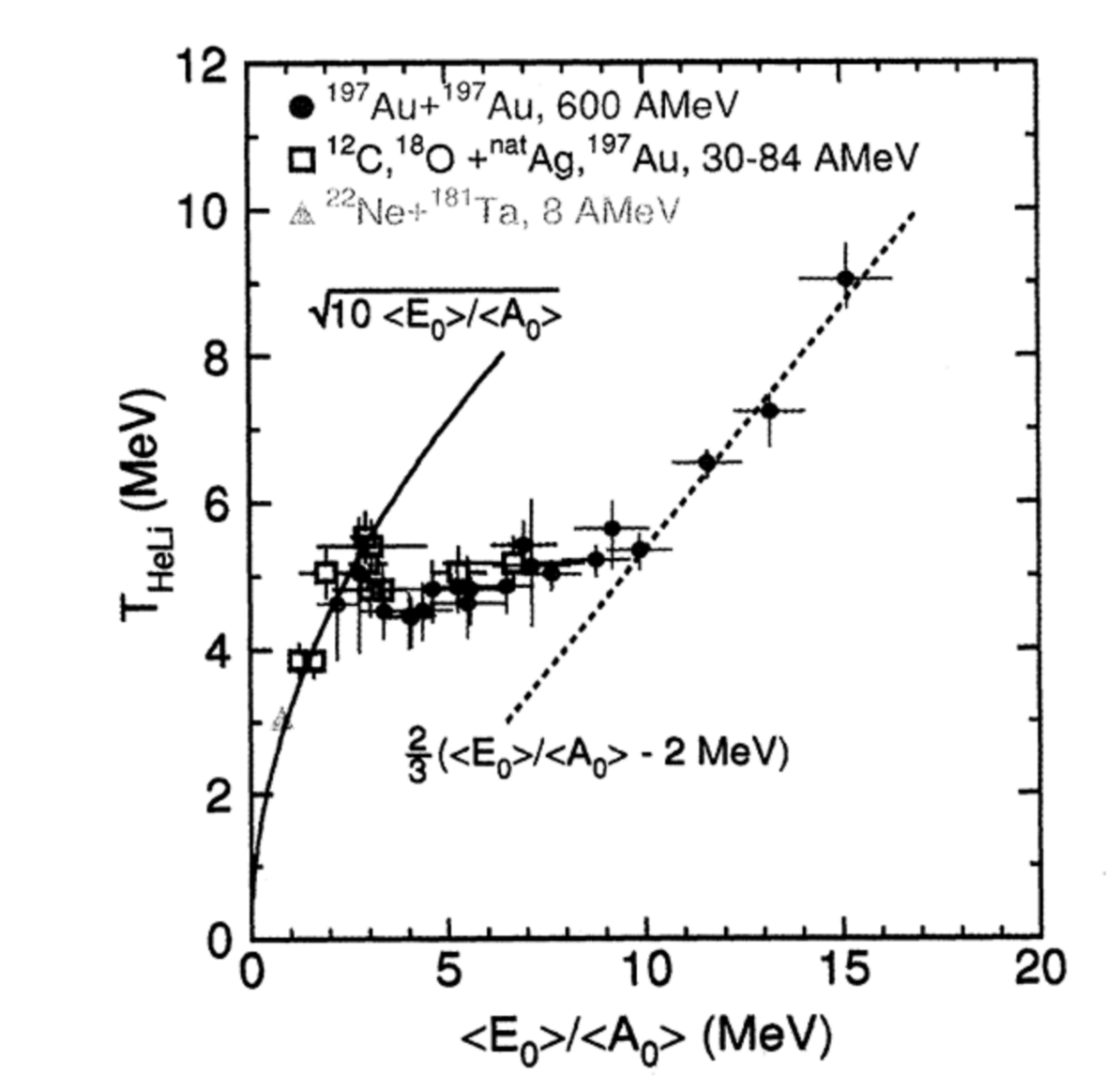 gas of classical 
elementary particles
evaporation regime
Caloric curve of nuclei determined by the dependence
of the isotope temperature THeLi on the excitation energy per nucleon.
J. Pochodzalla et al., Phys. Rev. Lett. 75, 1040 (1995).
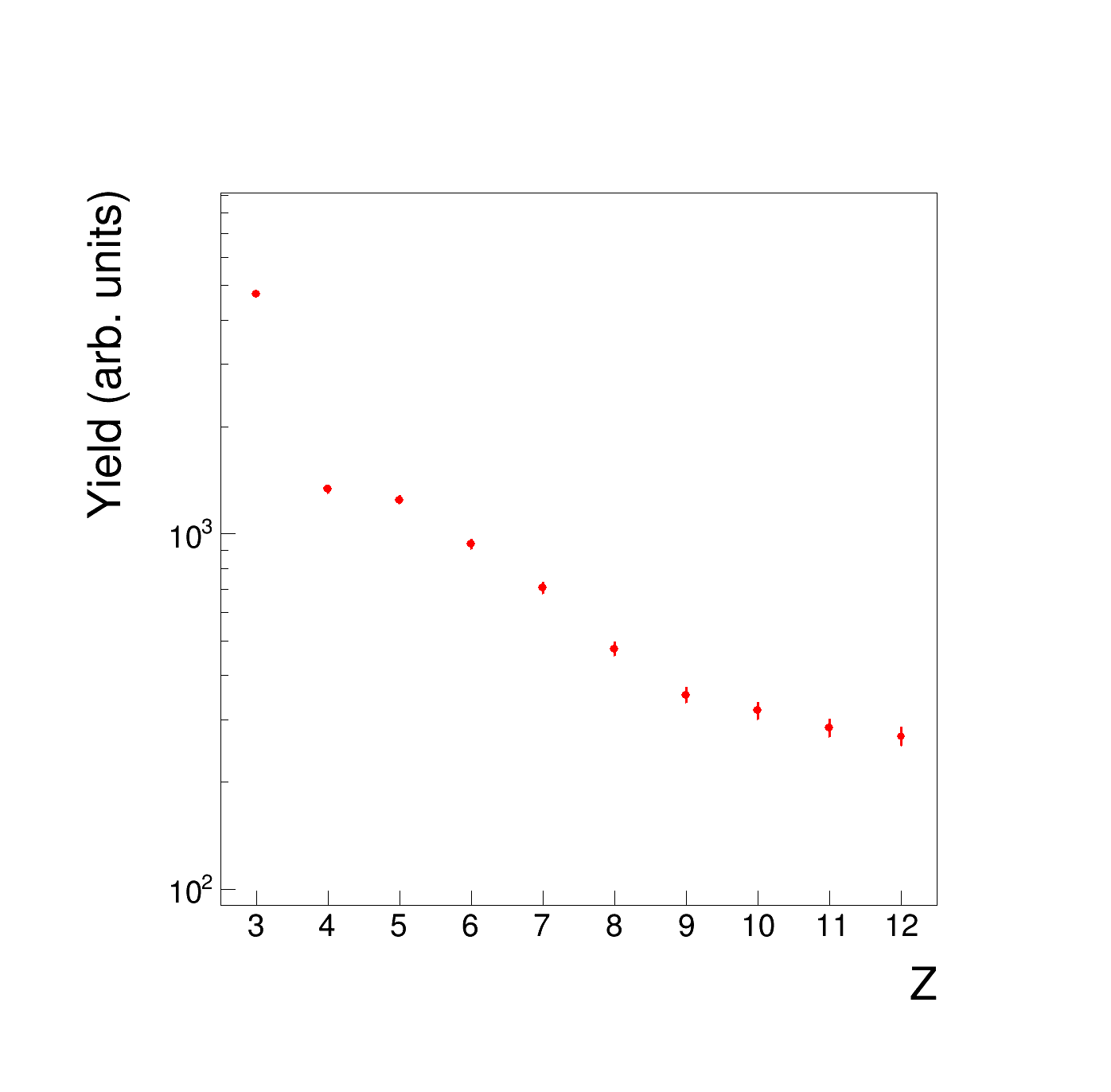 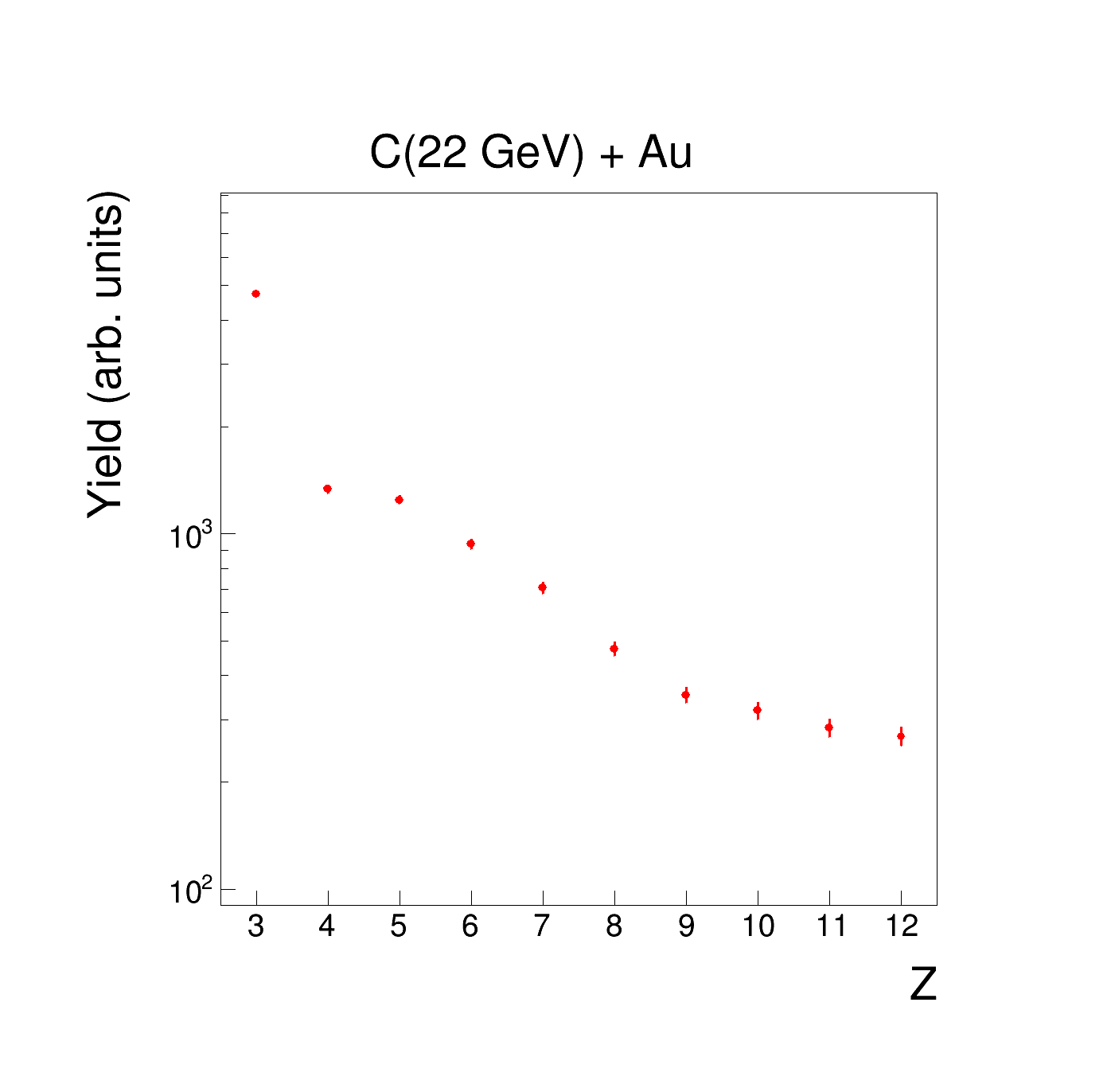 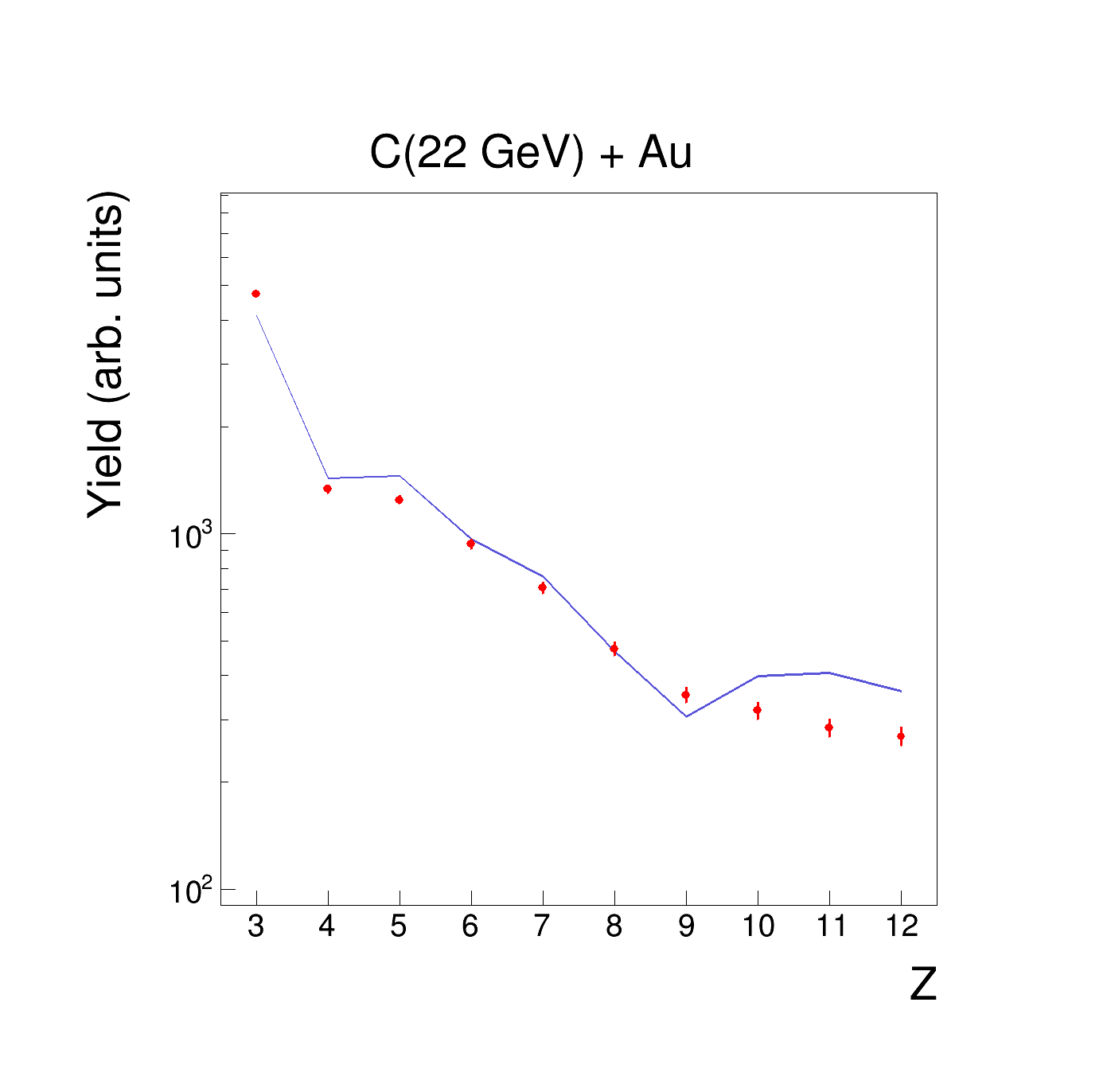 24 апреля 2025 г.
O. Shapiro, D.H.E. Gross, 
Hahn-Meitner-Institut, HMI-B 527 (1994) 11.
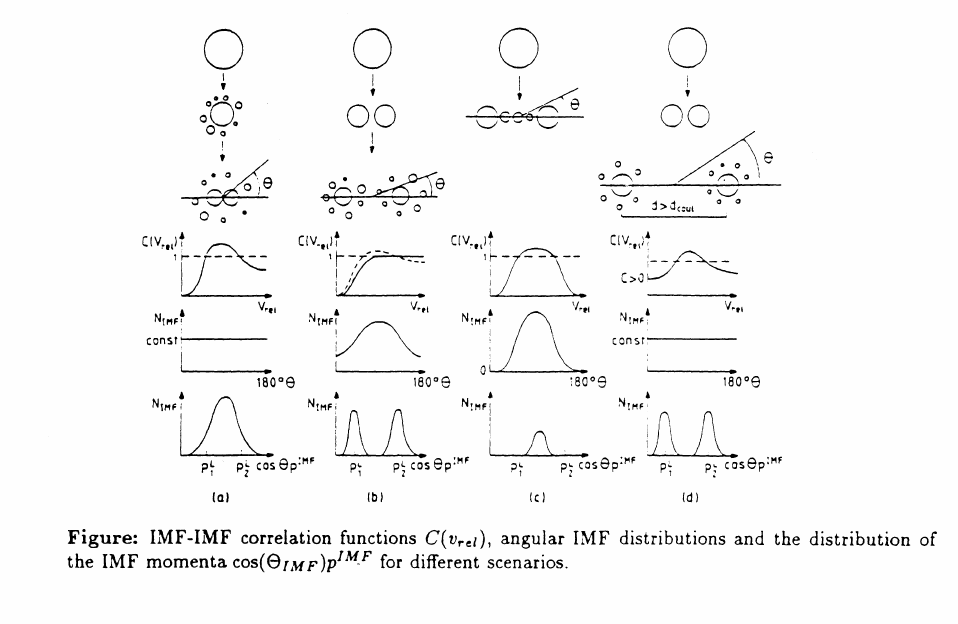 Corr. func. at different geometry.  O.Shapiro & D.H.E.Gross
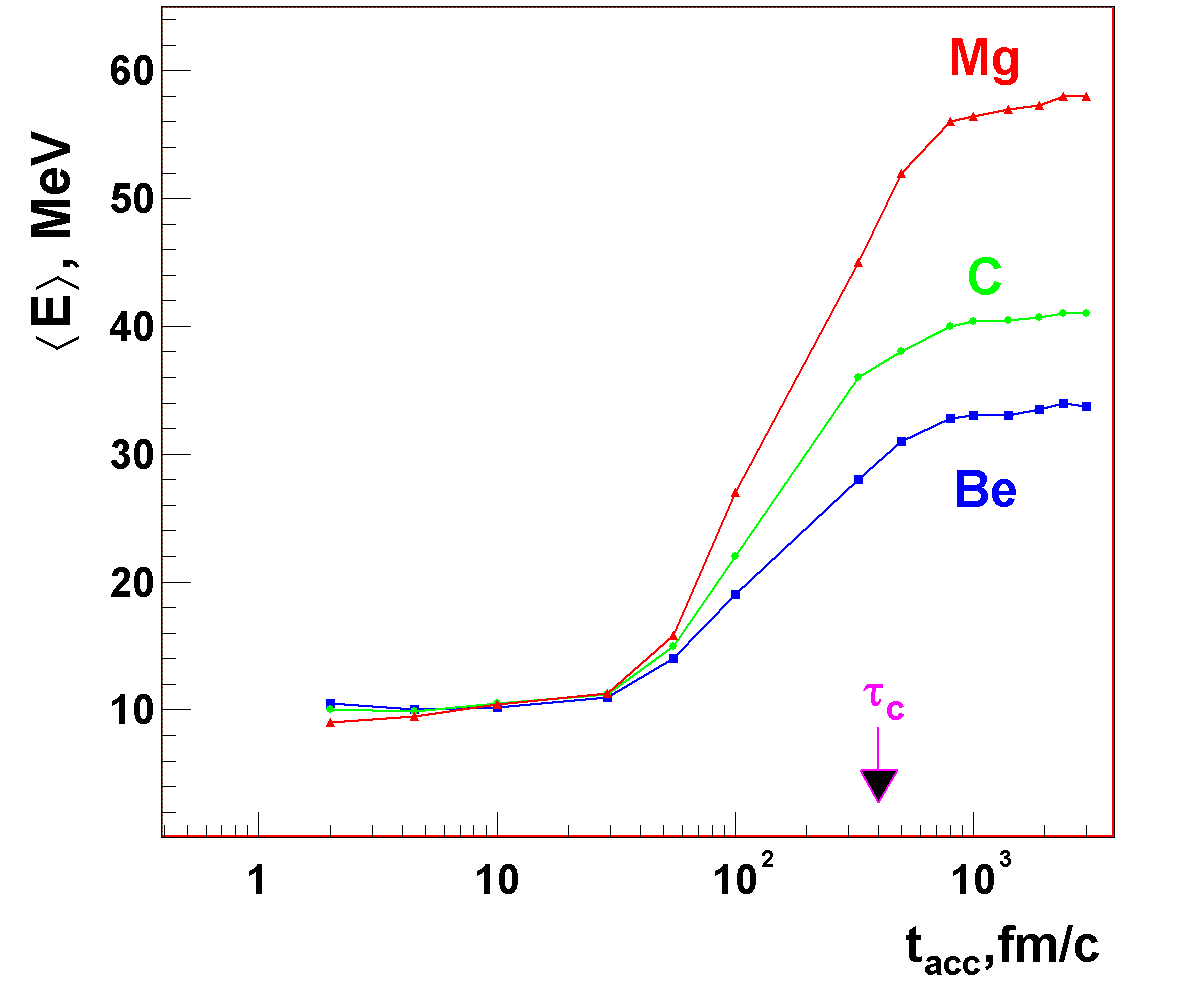 <E>=f(tacc)
The definition of two-fragment relative angle correlation function:
1 + R(Θrel) = C*Ncorr(Θrel)/Nuncorr(Θrel)
where
Ncorr(Θrel) is the measured coincidence yield.
Nuncorr(Θrel) is the uncorrelated yield constructed by mixing events.
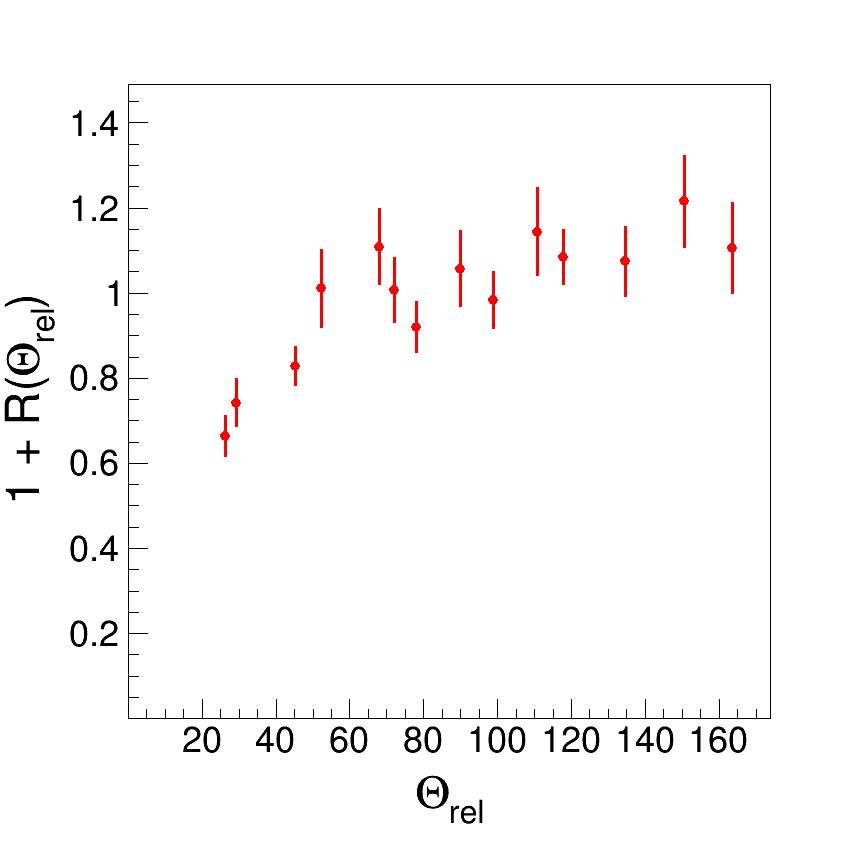 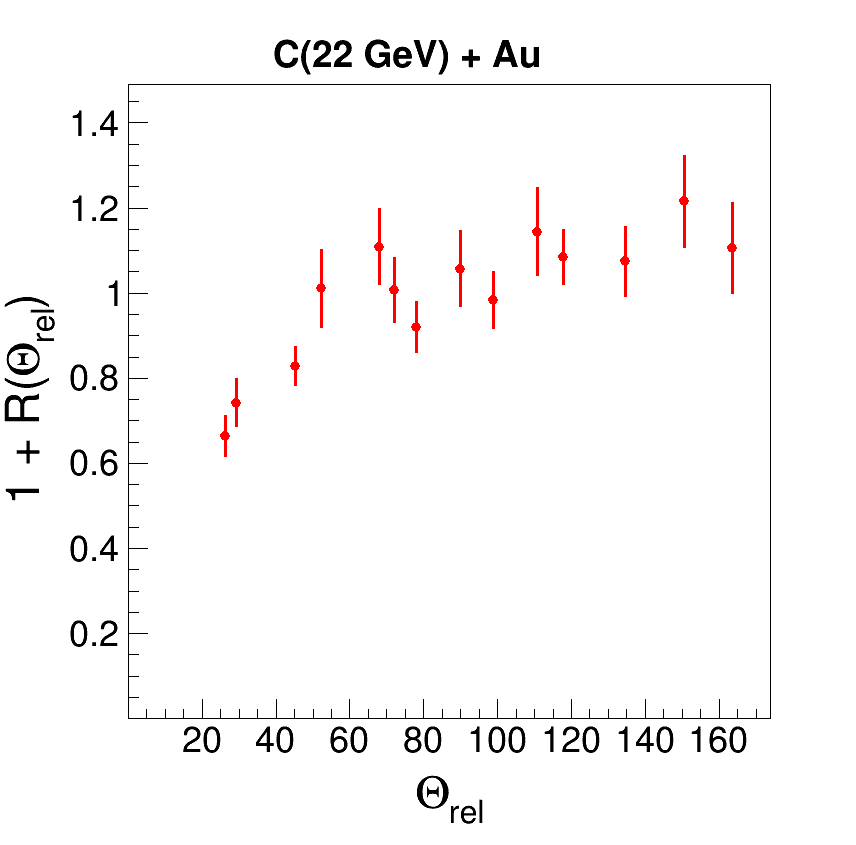 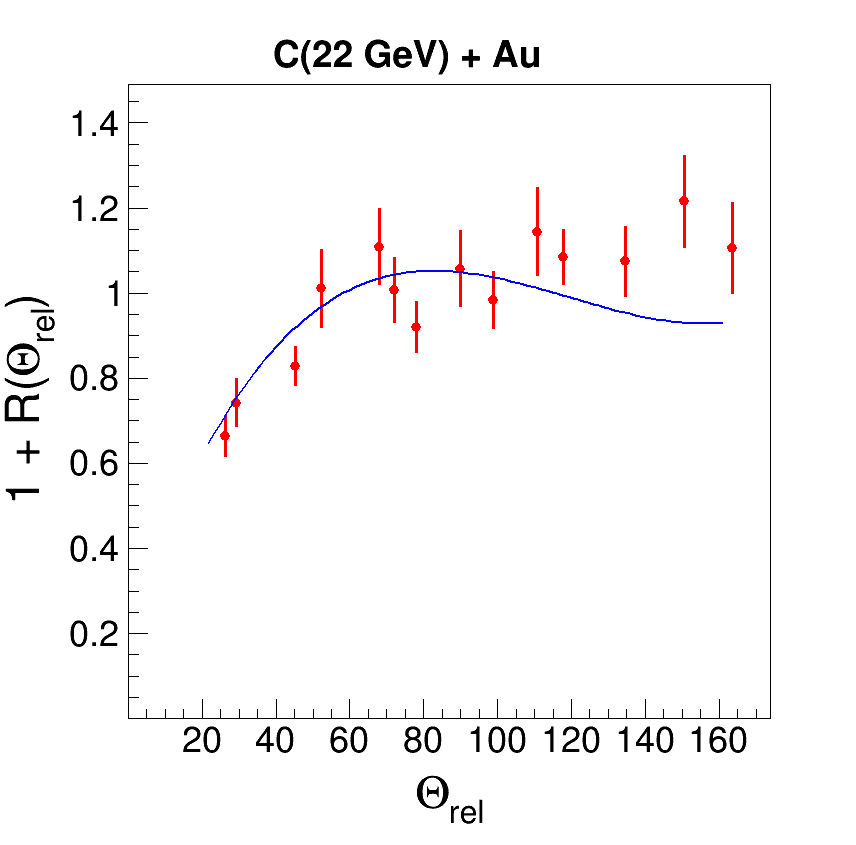 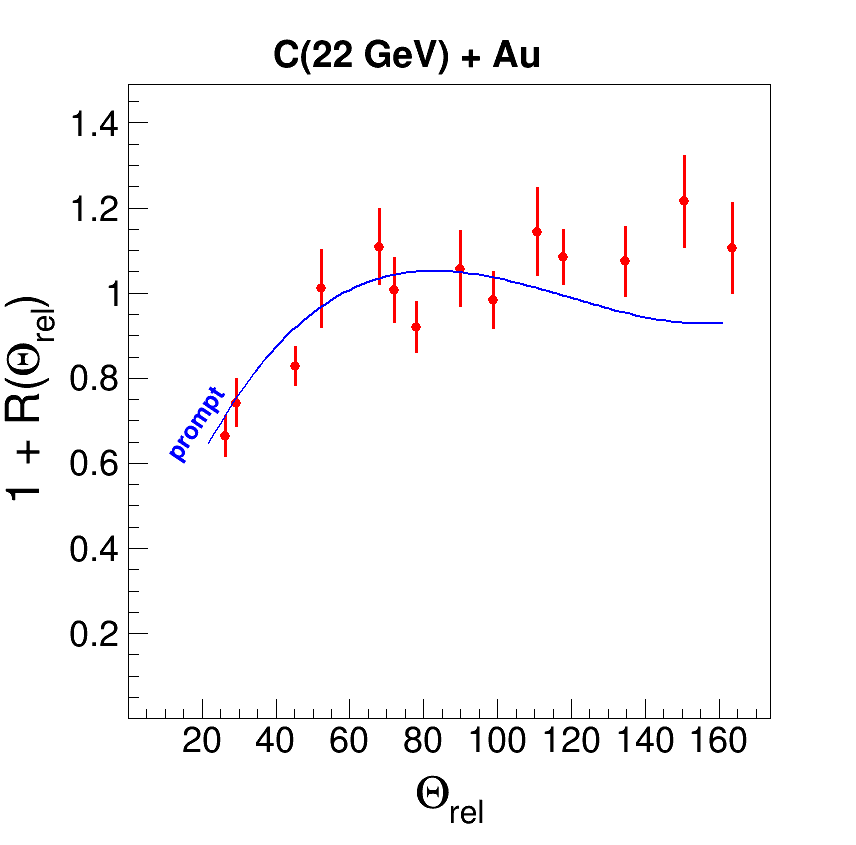 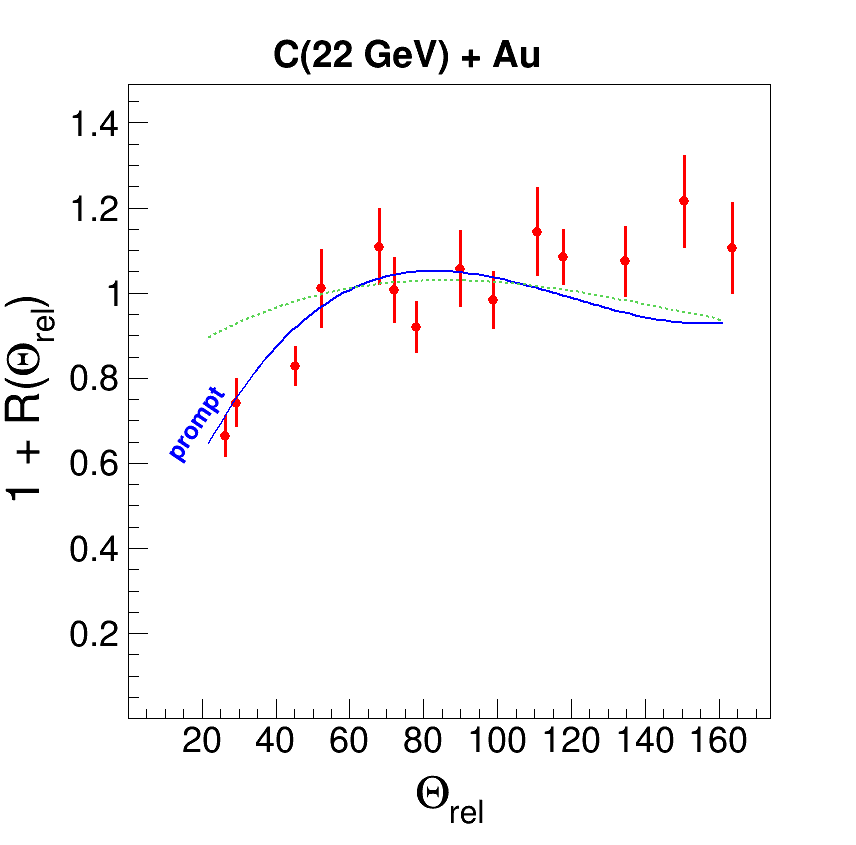 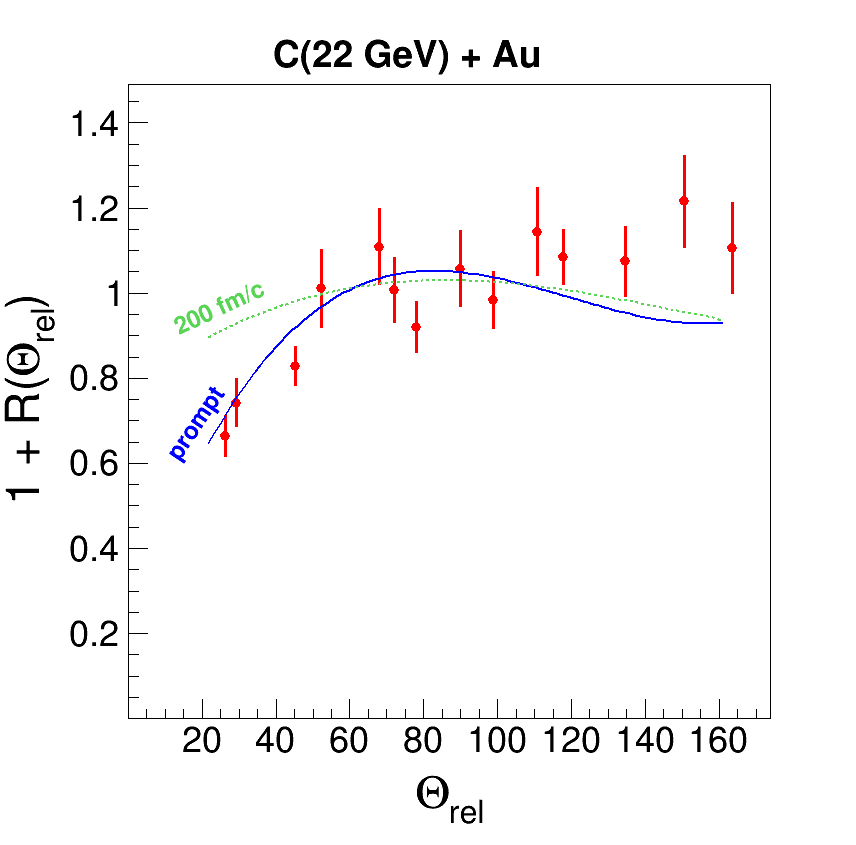 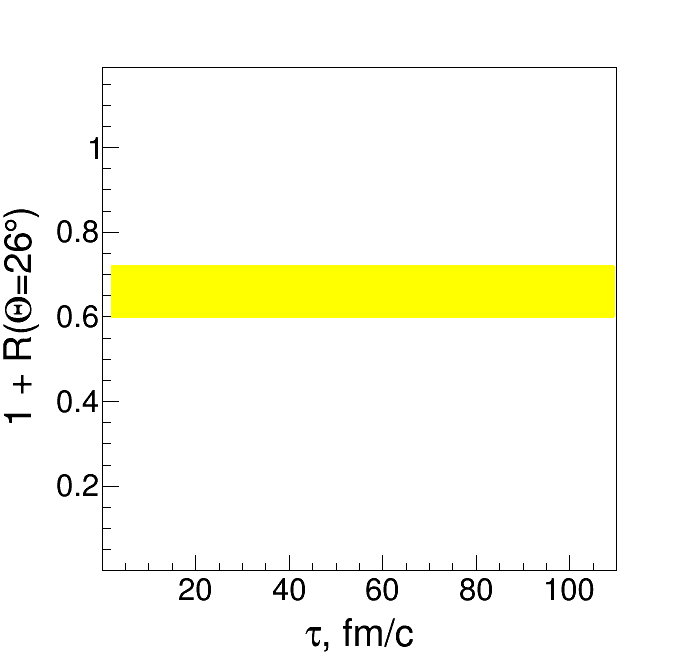 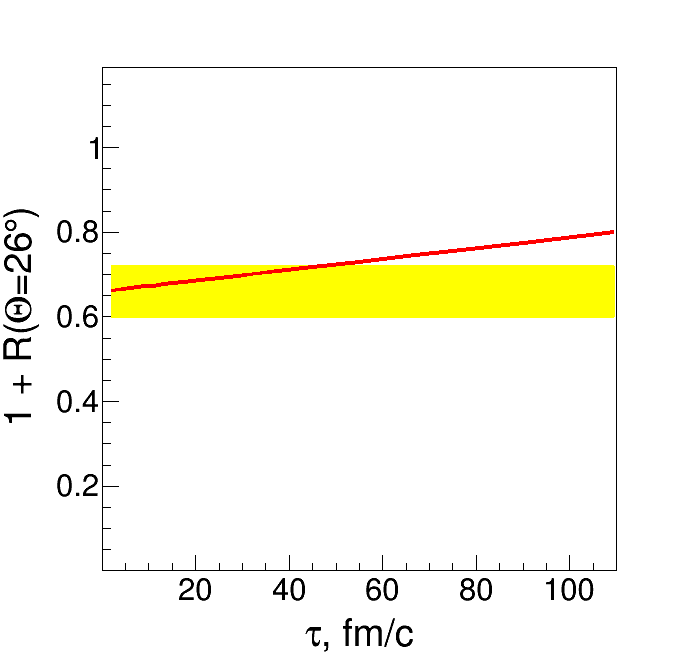 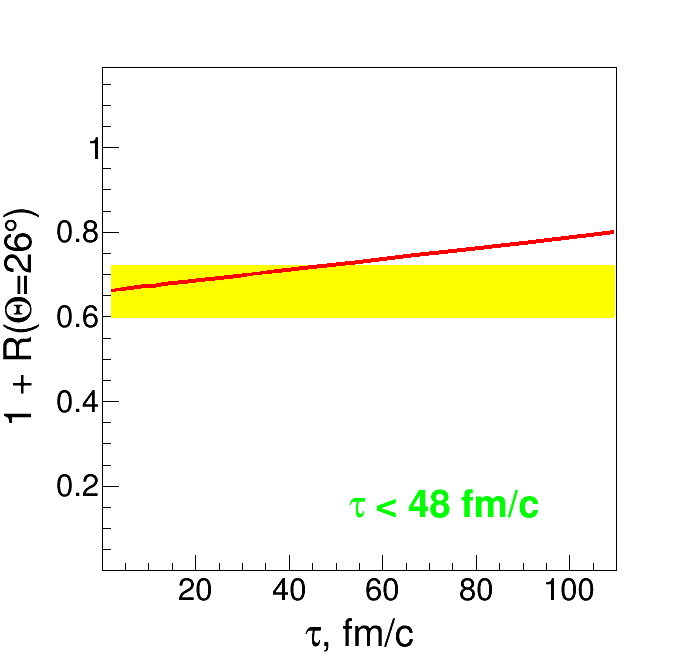 C(22 GeV) + Au
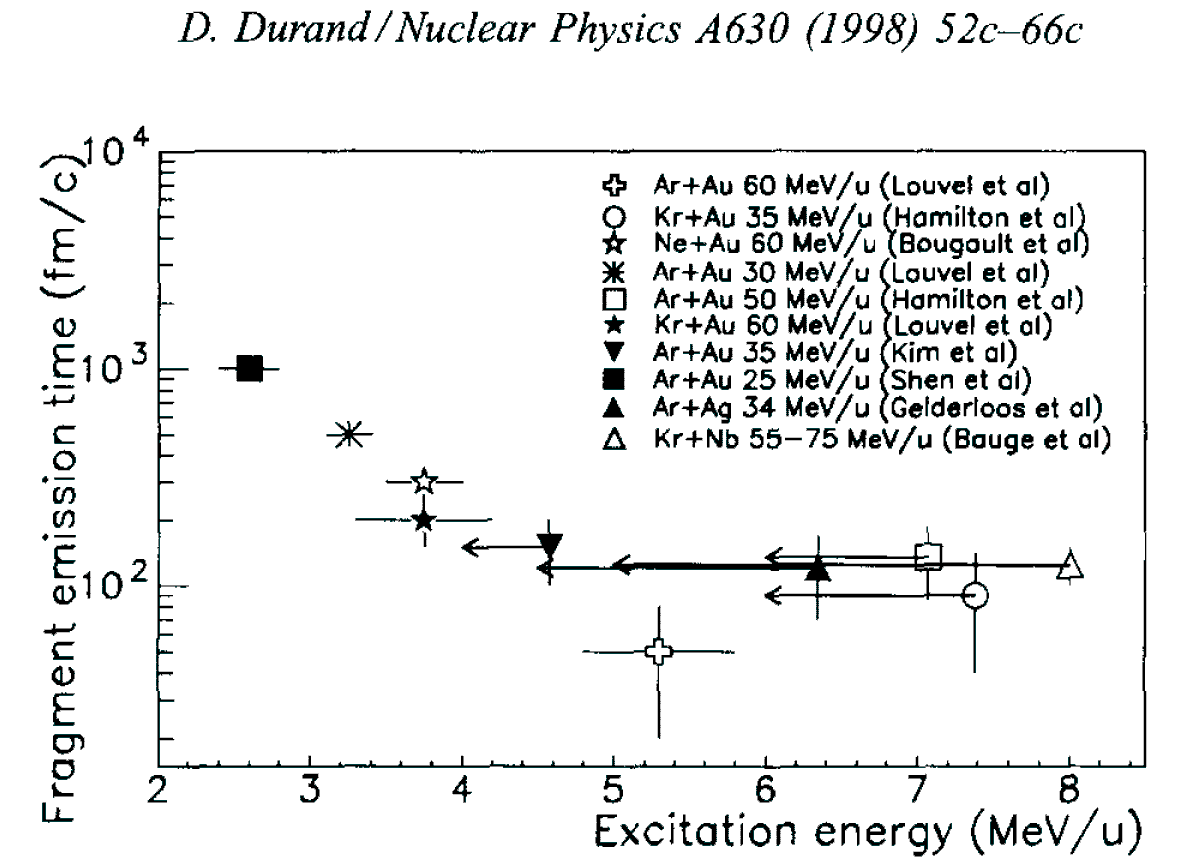 [Speaker Notes: заметка 3]
d(4.4 GeV) + Au
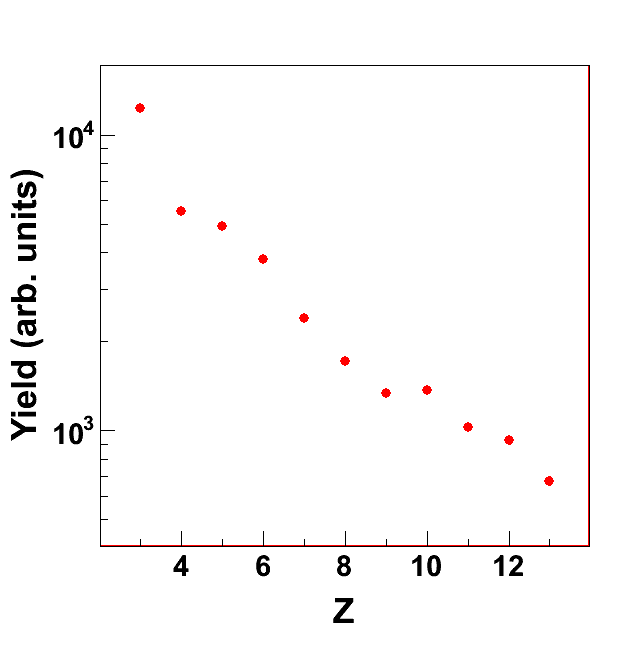 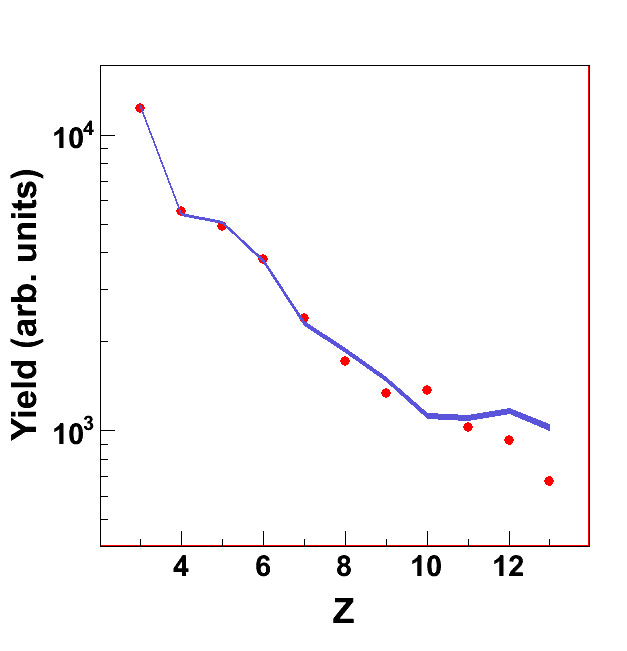 24 апреля 2025 г.
d(4.4 GeV) + Au
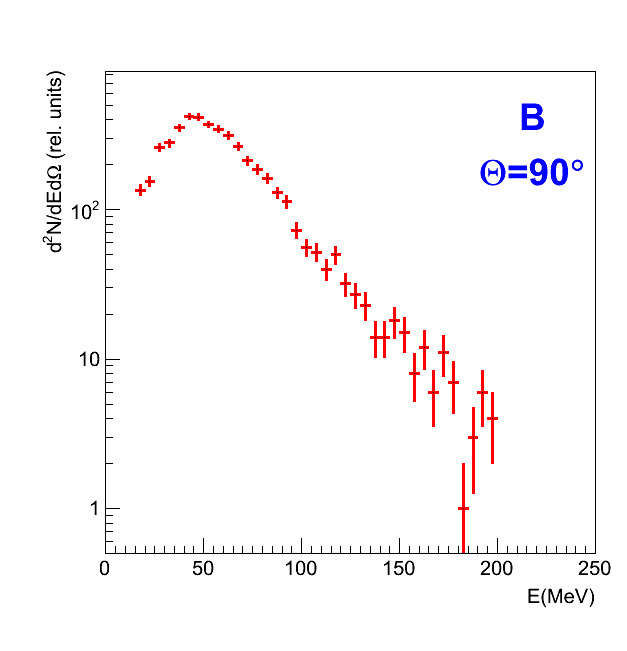 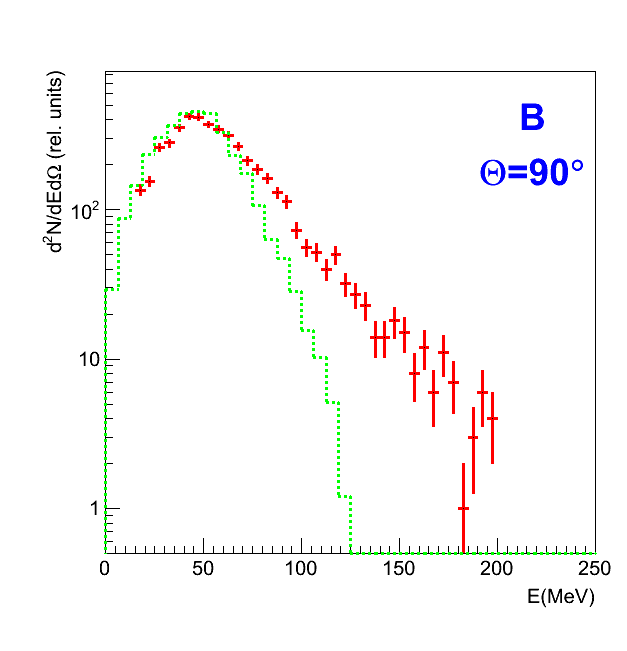 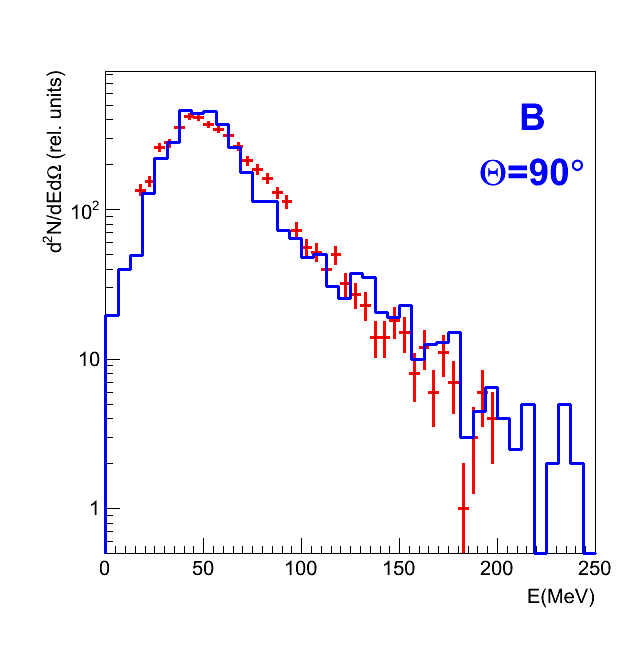 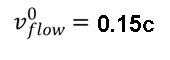 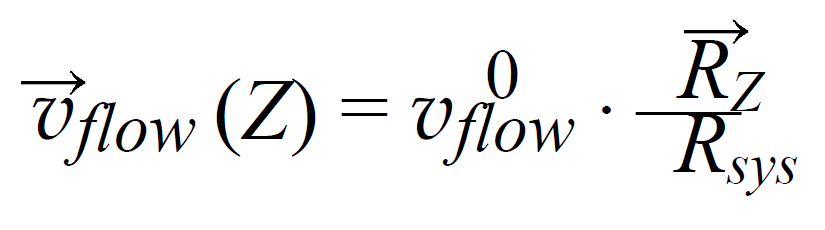 24 апреля 2025 г.
d(4.4 GeV) + Au
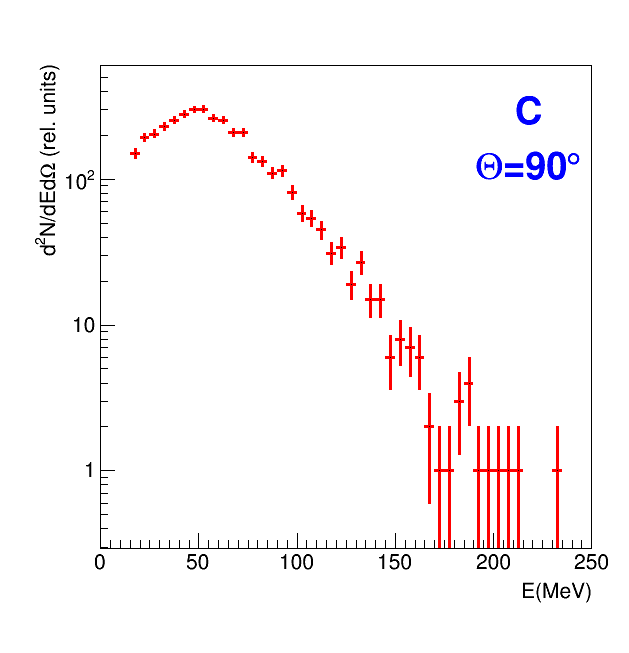 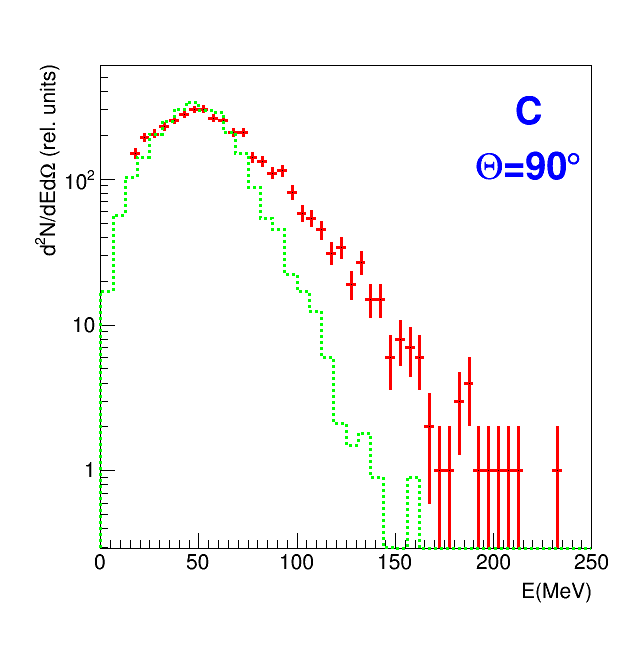 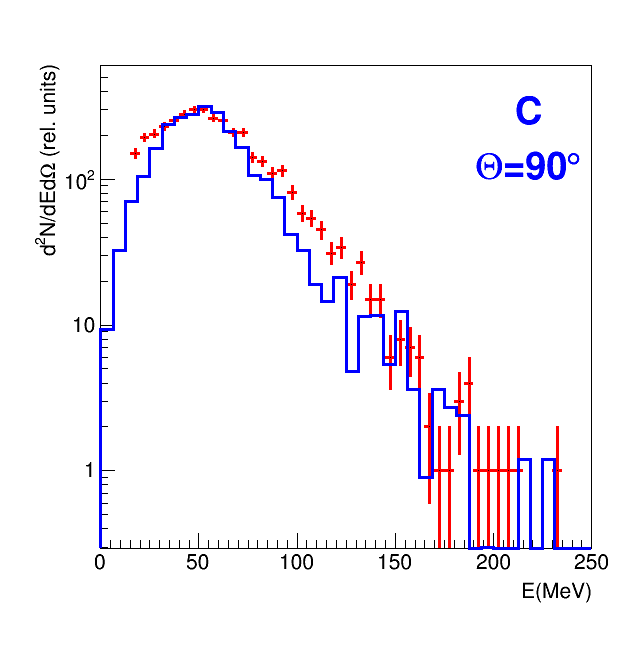 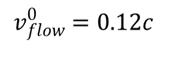 24 апреля 2025 г.
d(4.4 GeV) + Au
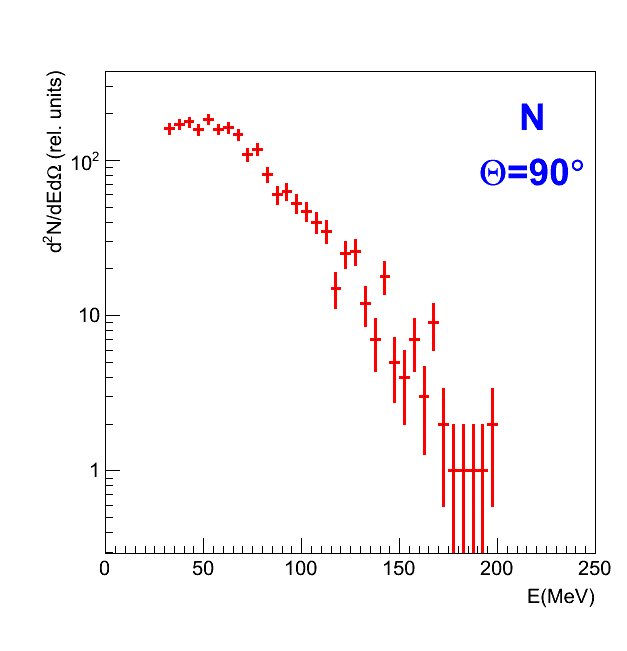 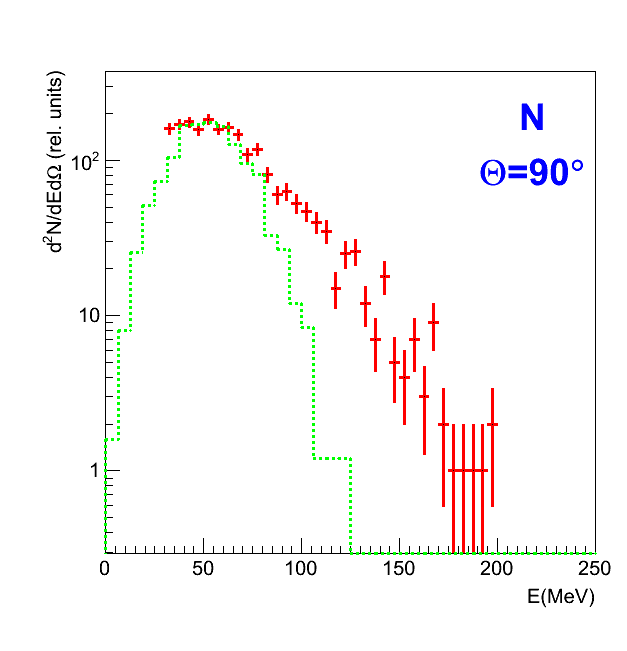 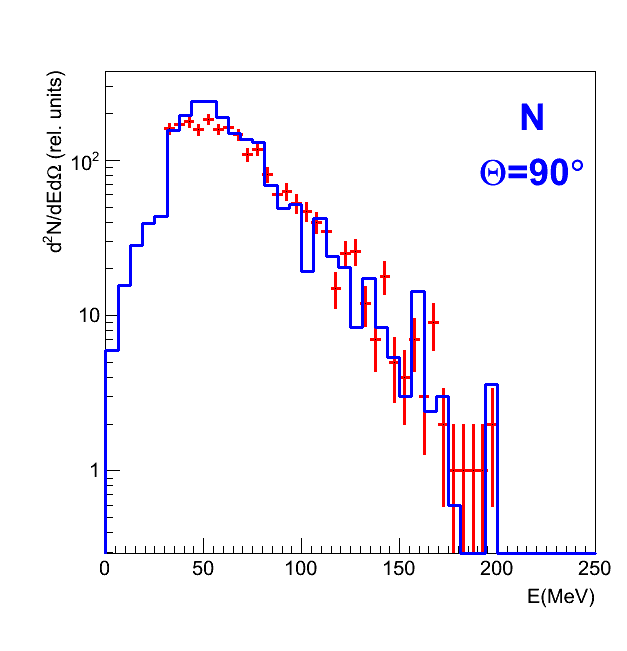 without flow
24 апреля 2025 г.
d(4.4 GeV) + Au
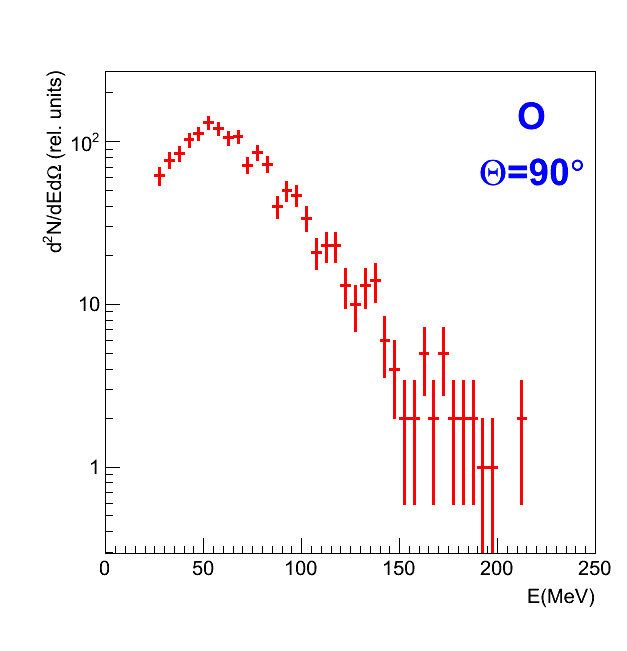 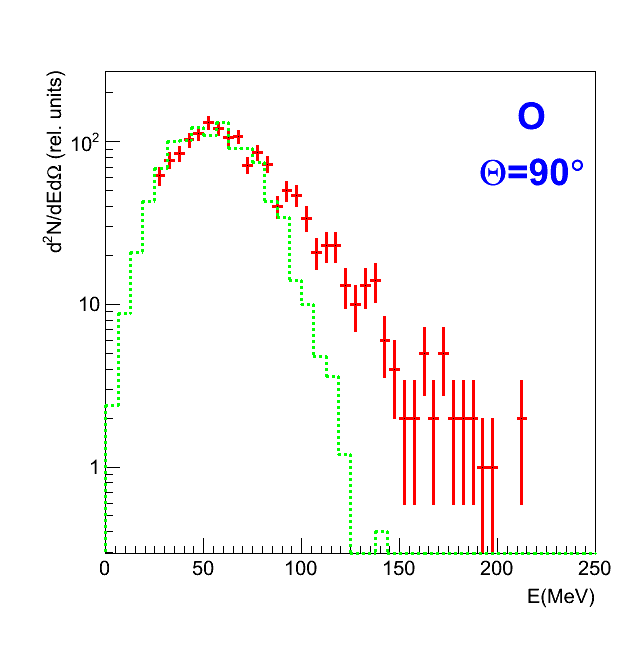 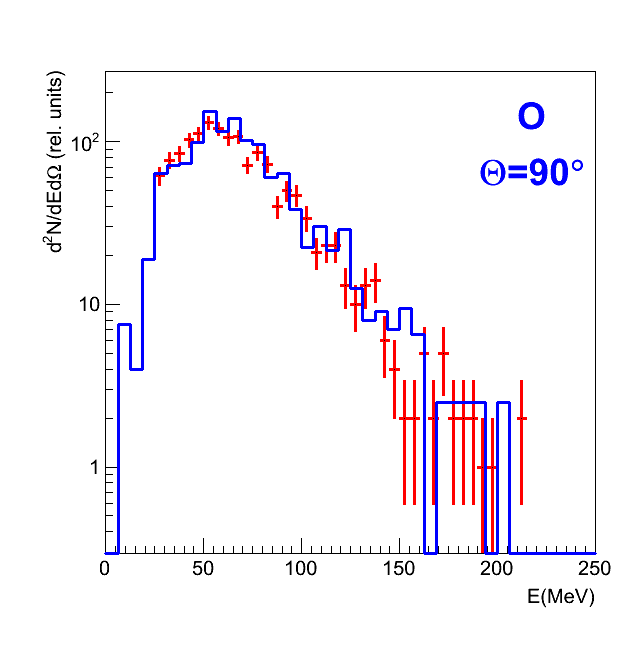 without flow
24 апреля 2025 г.
d(4.4 GeV) + Au
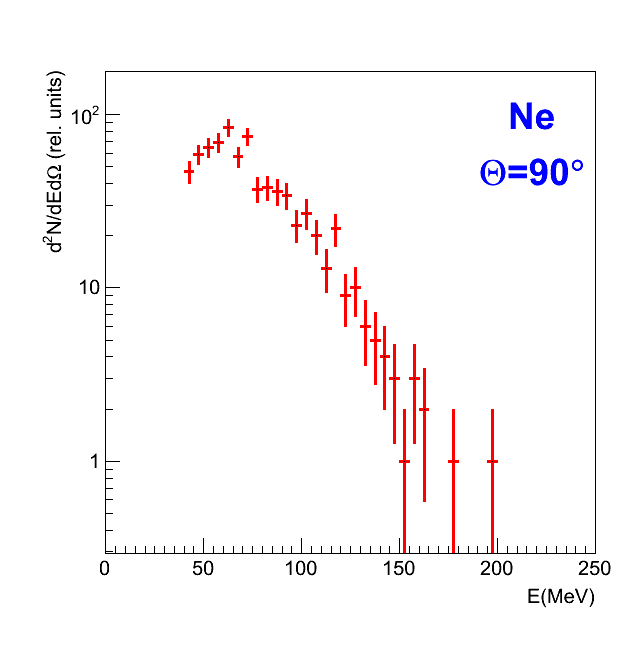 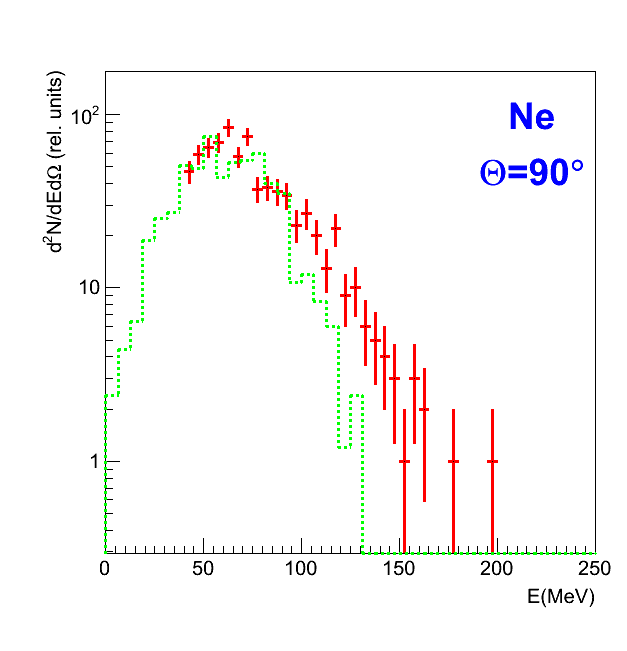 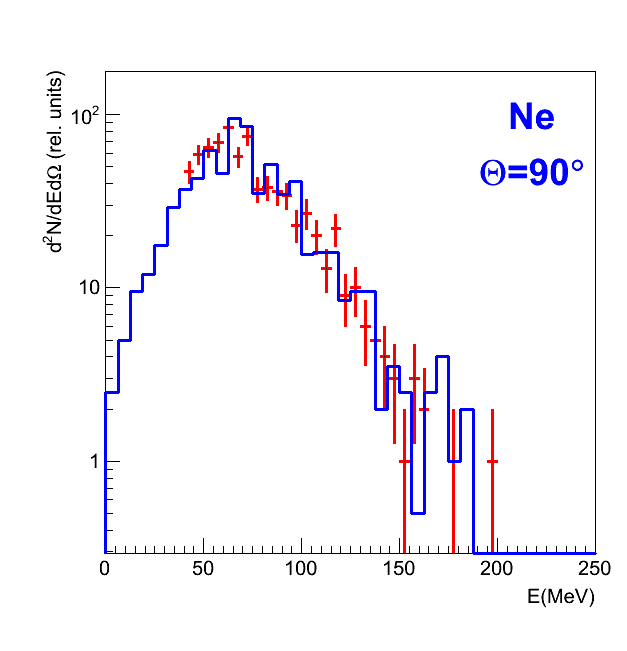 without flow
24 апреля 2025 г.
d(4.4 GeV) + Au
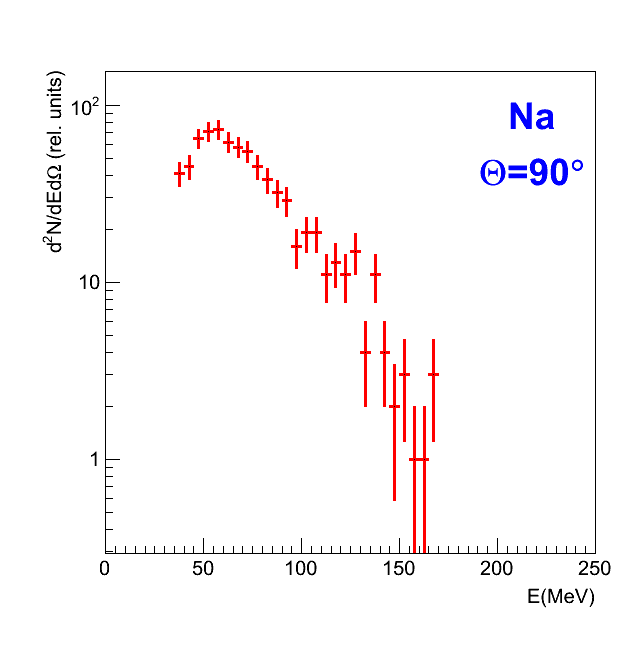 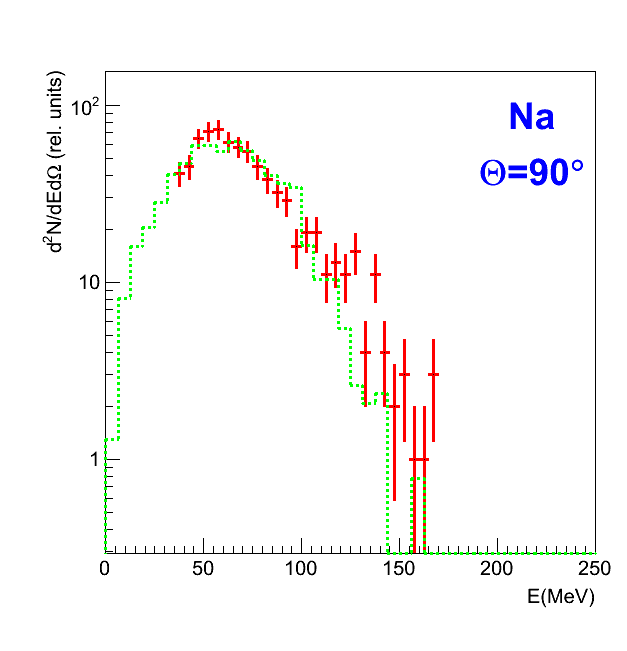 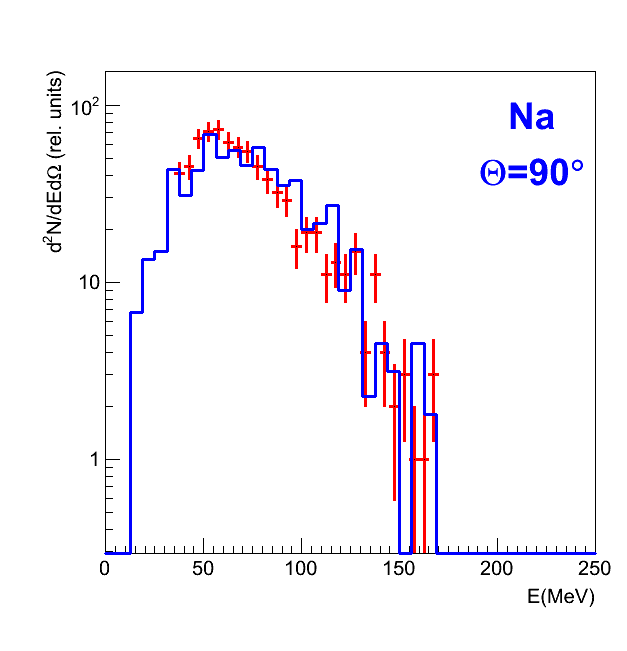 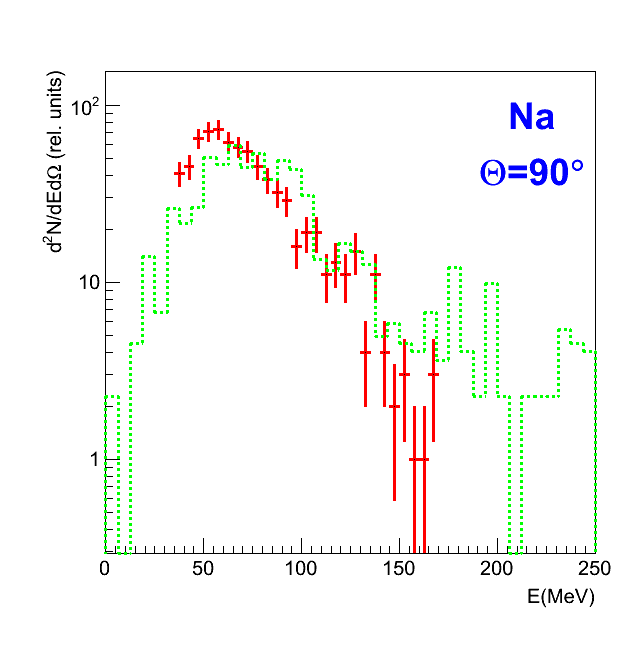 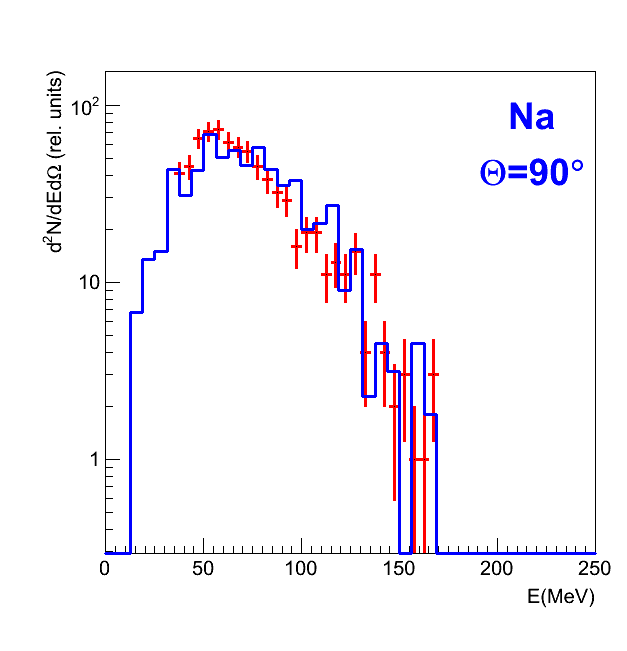 without flow
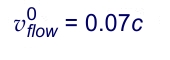 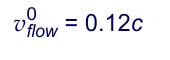 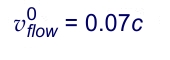 24 апреля 2025 г.
d(4.4 GeV) + Au
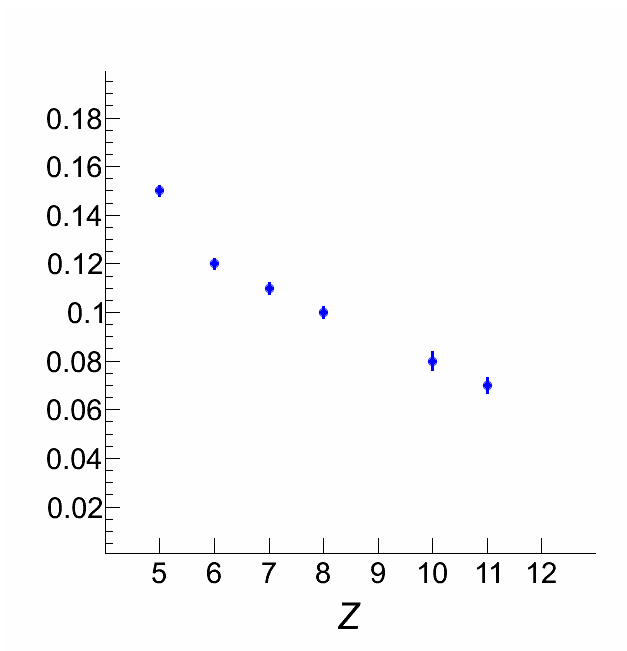 24 апреля 2025 г.
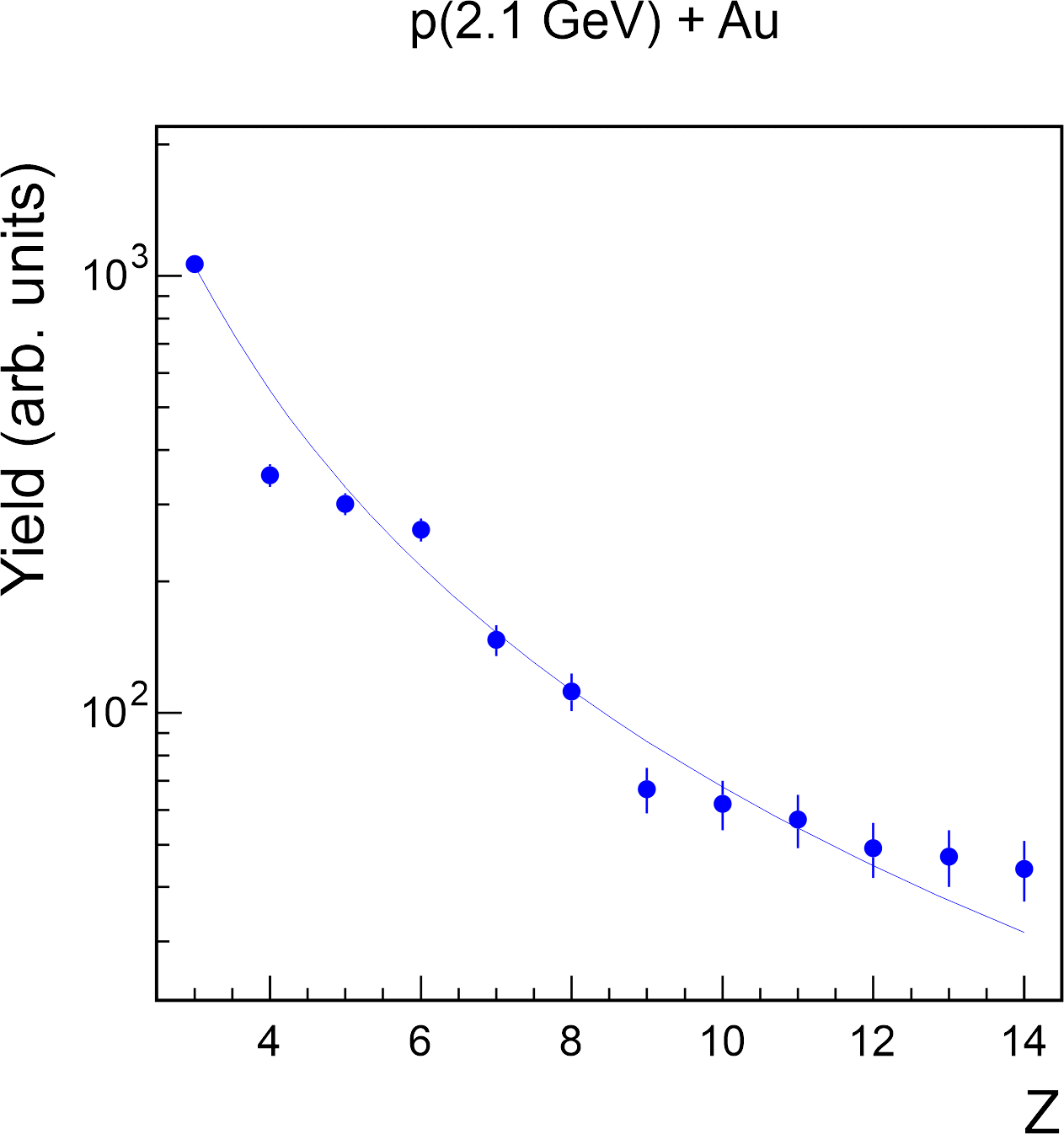 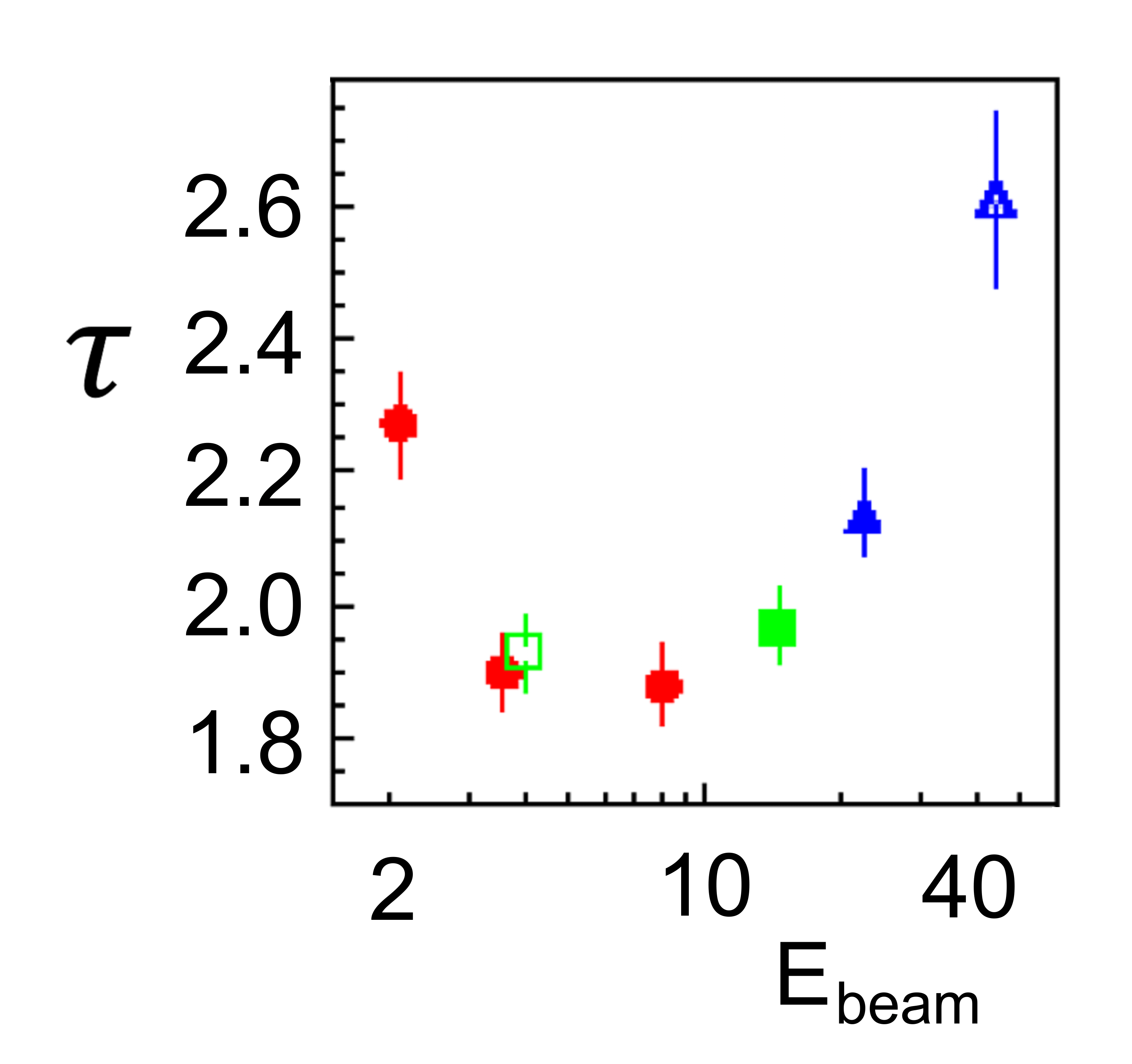 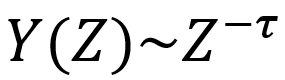 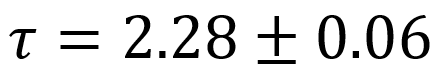 24 апреля 2025 г.
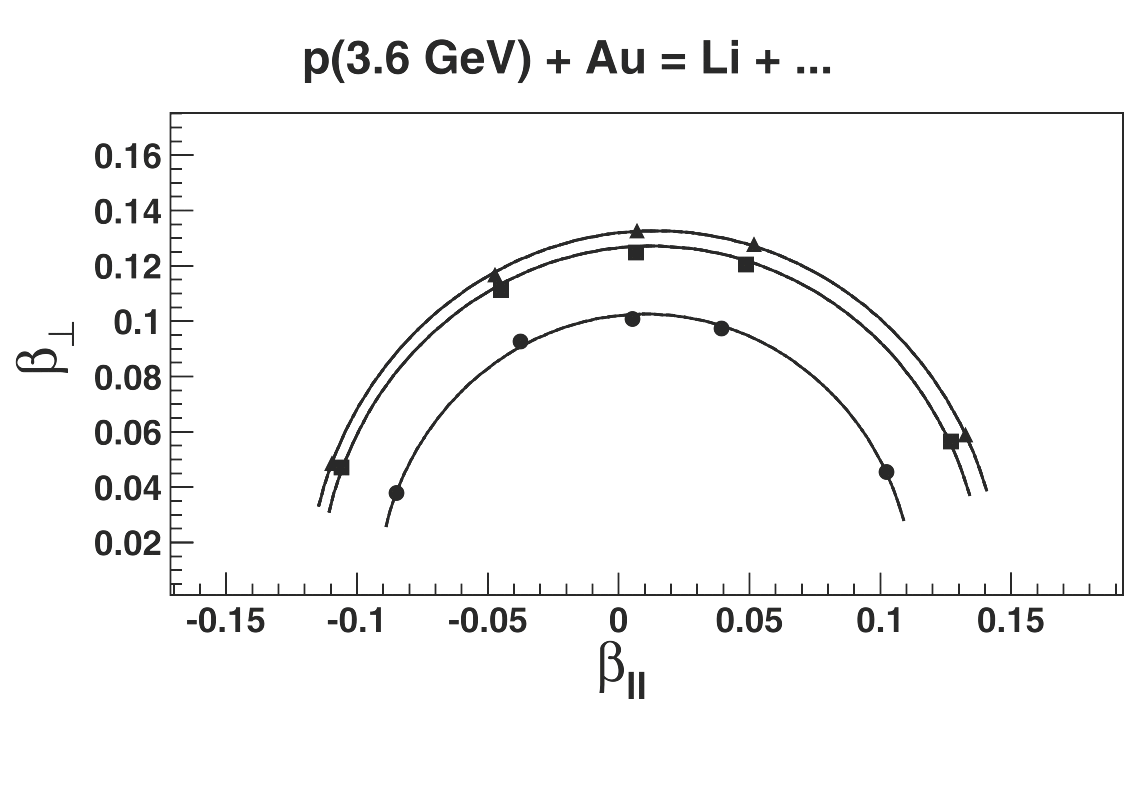 24 апреля 2025 г.
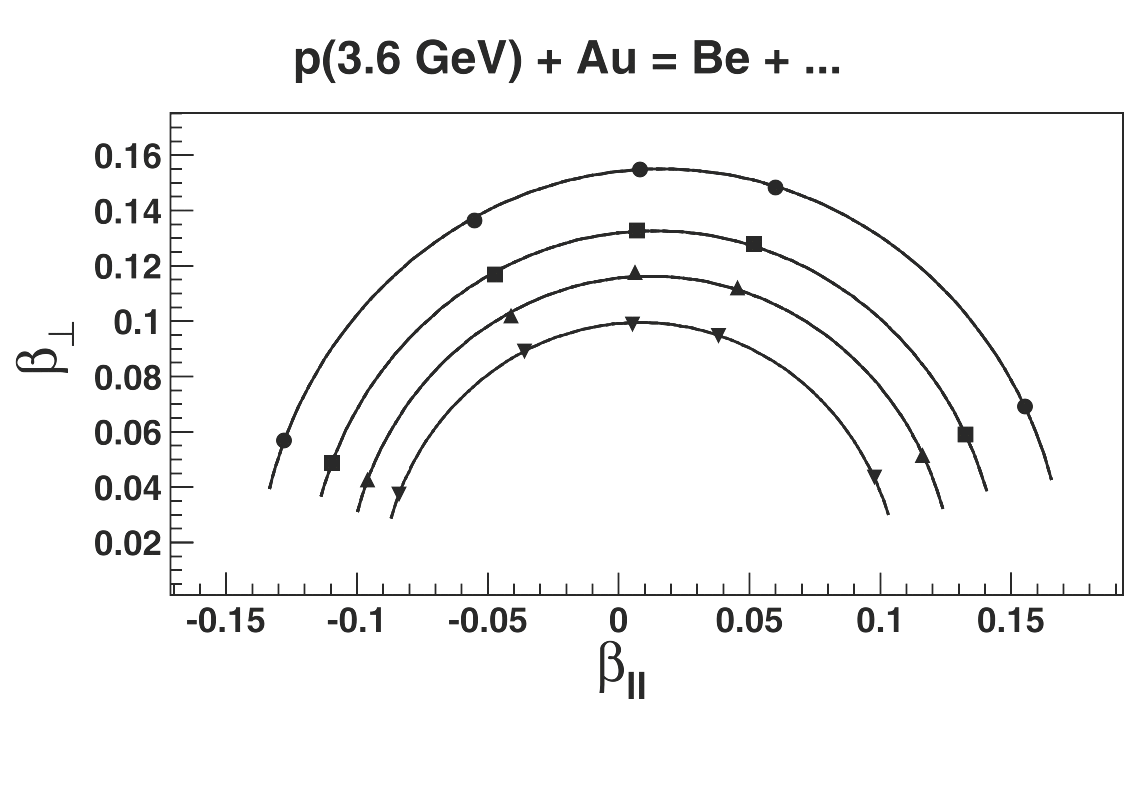 24 апреля 2025 г.
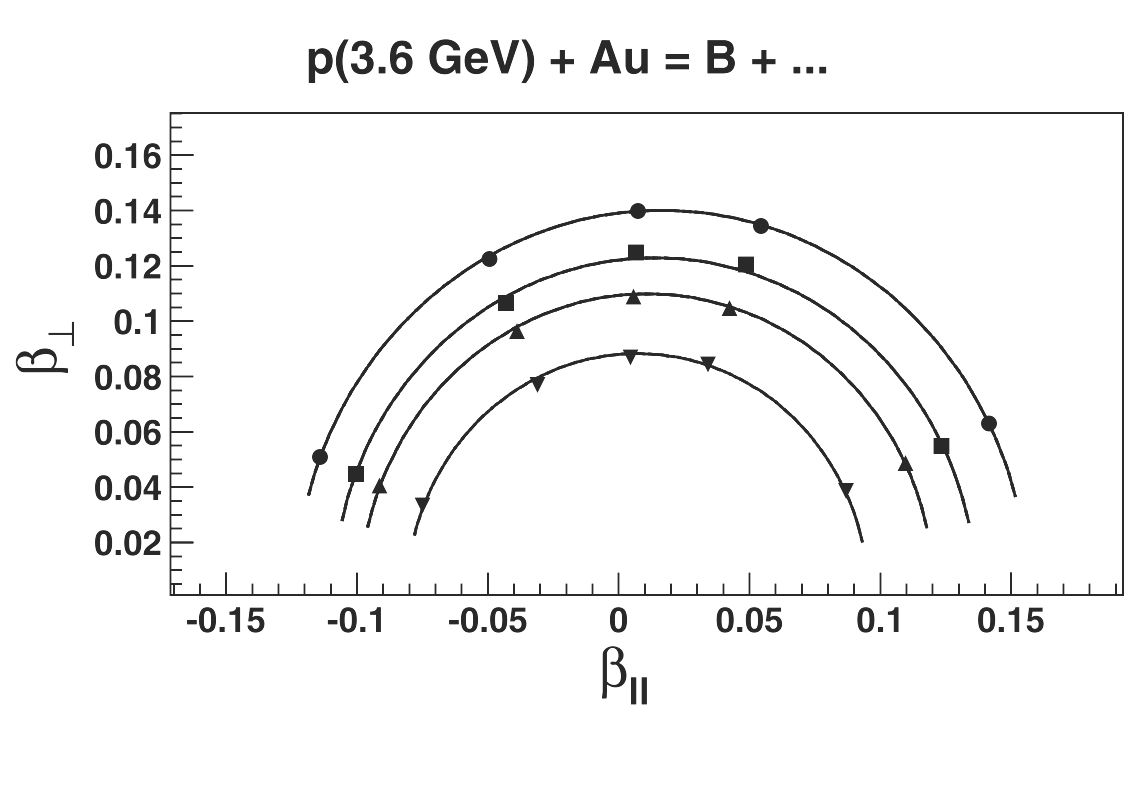 24 апреля 2025 г.
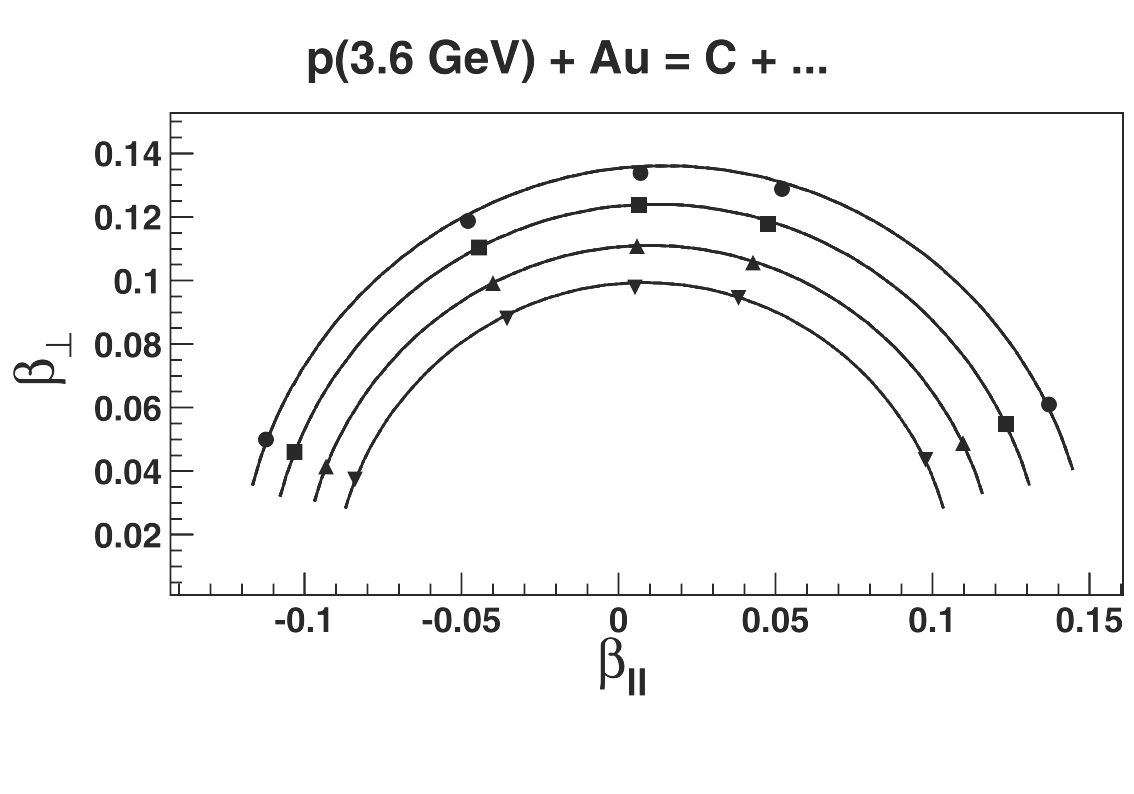 24 апреля 2025 г.
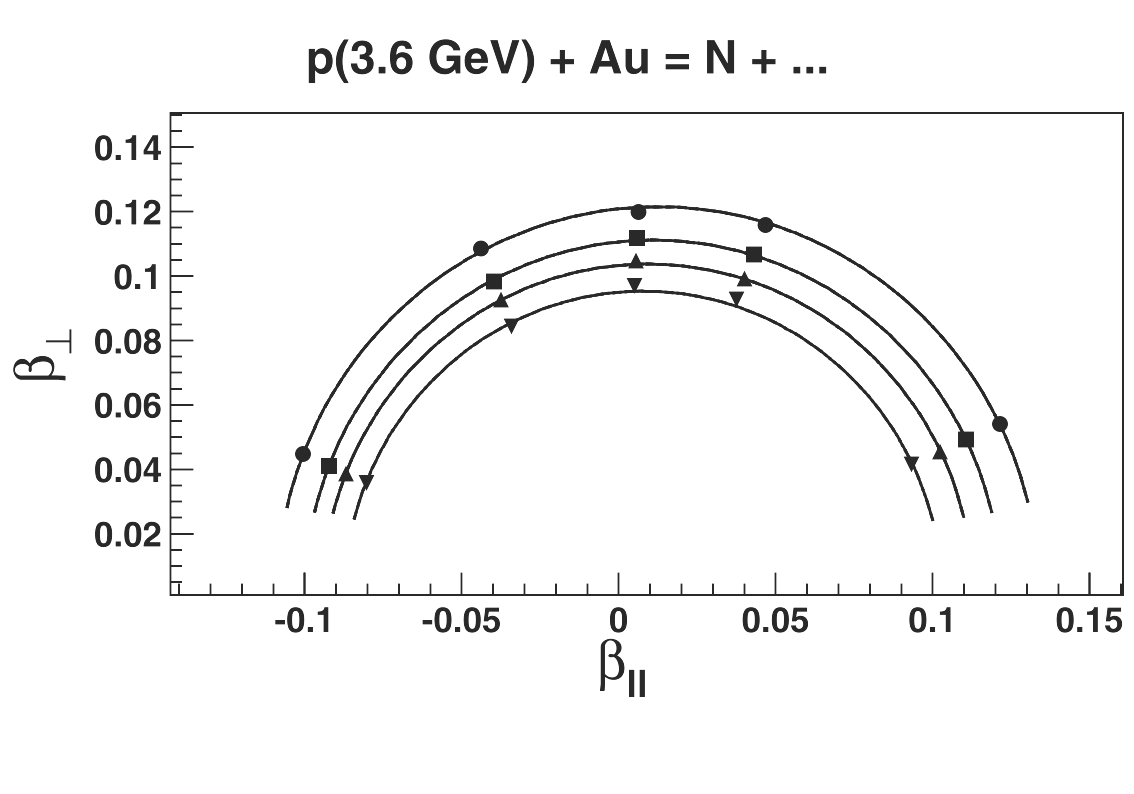 24 апреля 2025 г.
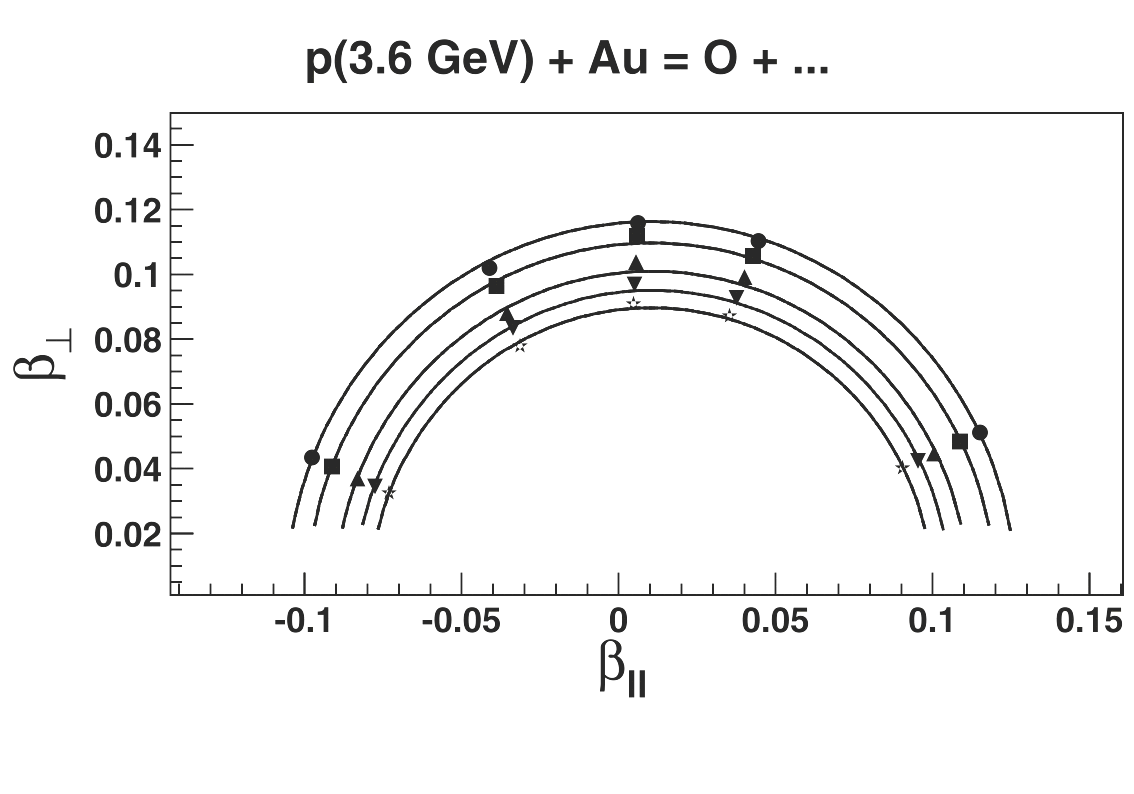 24 апреля 2025 г.
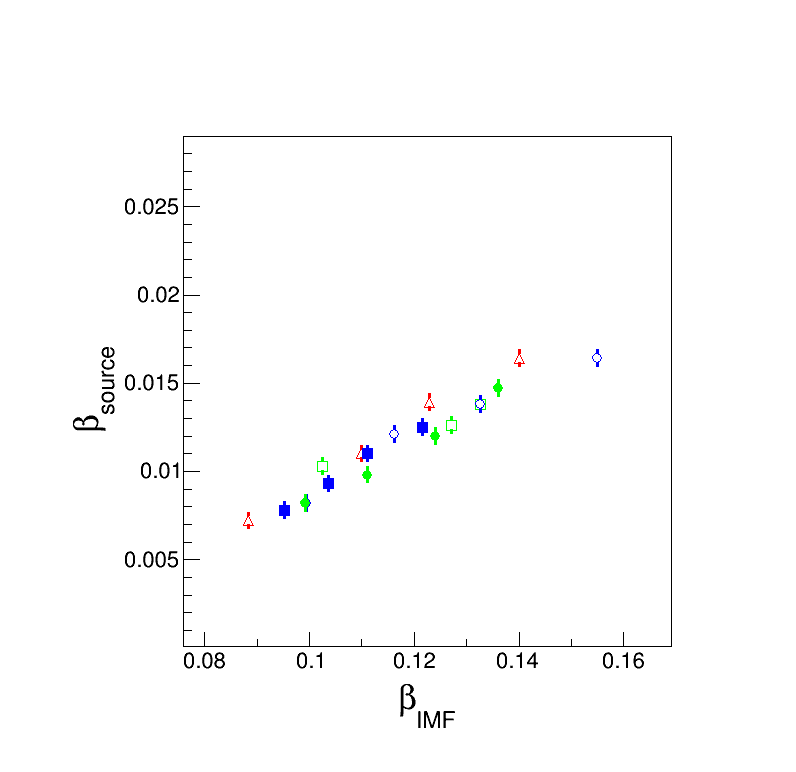 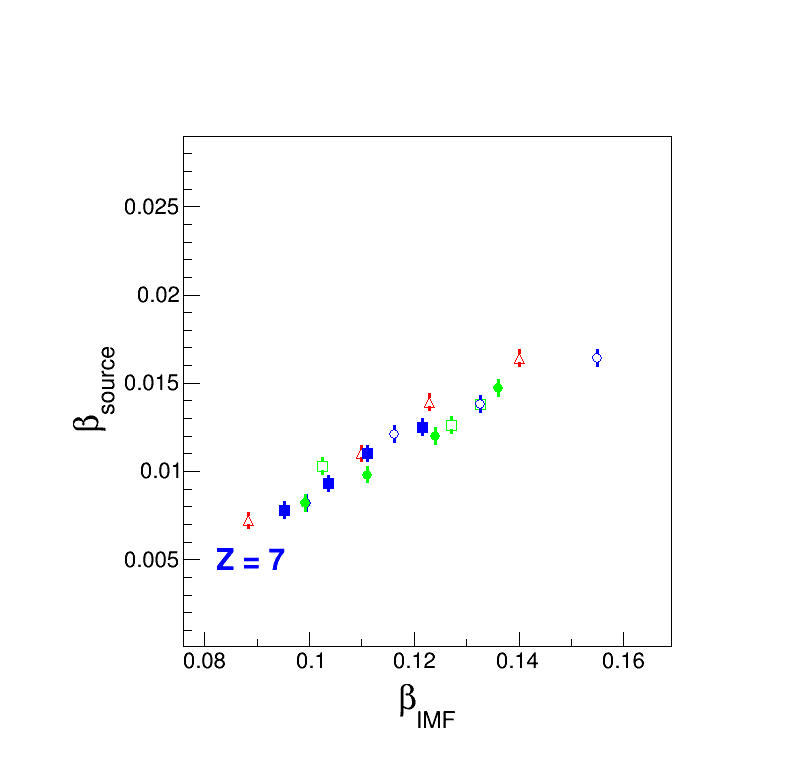 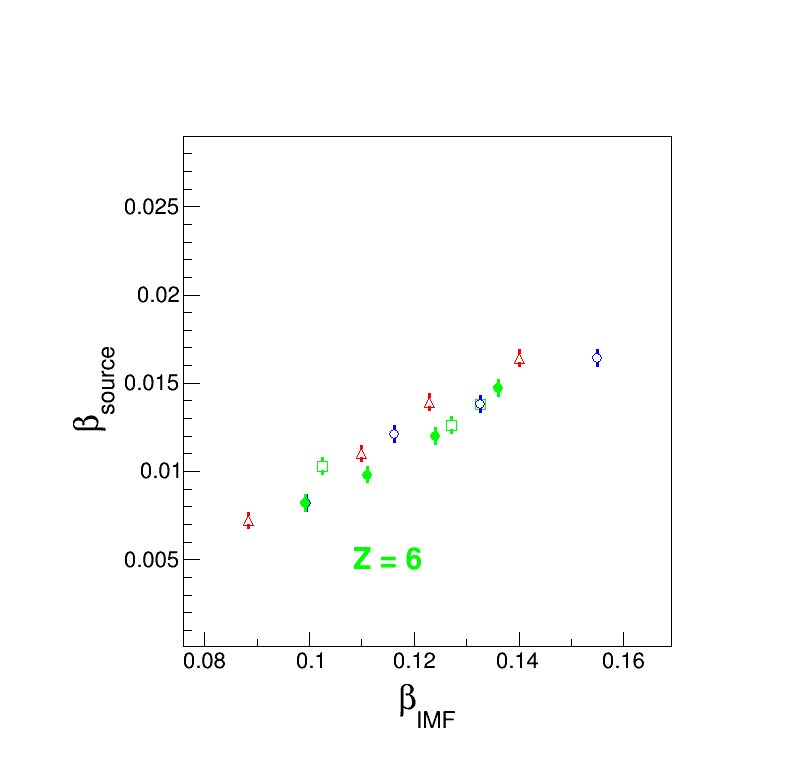 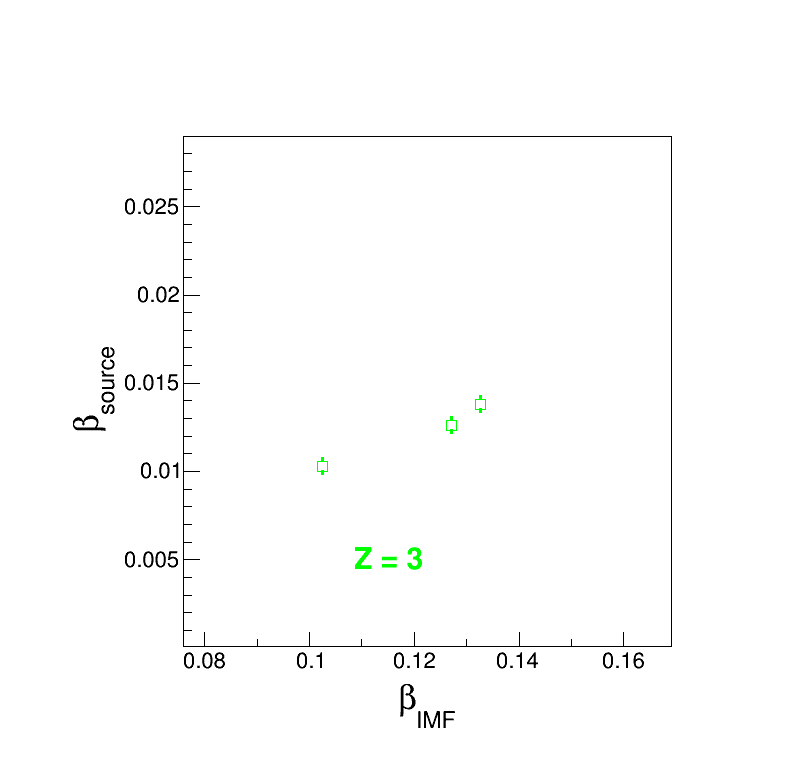 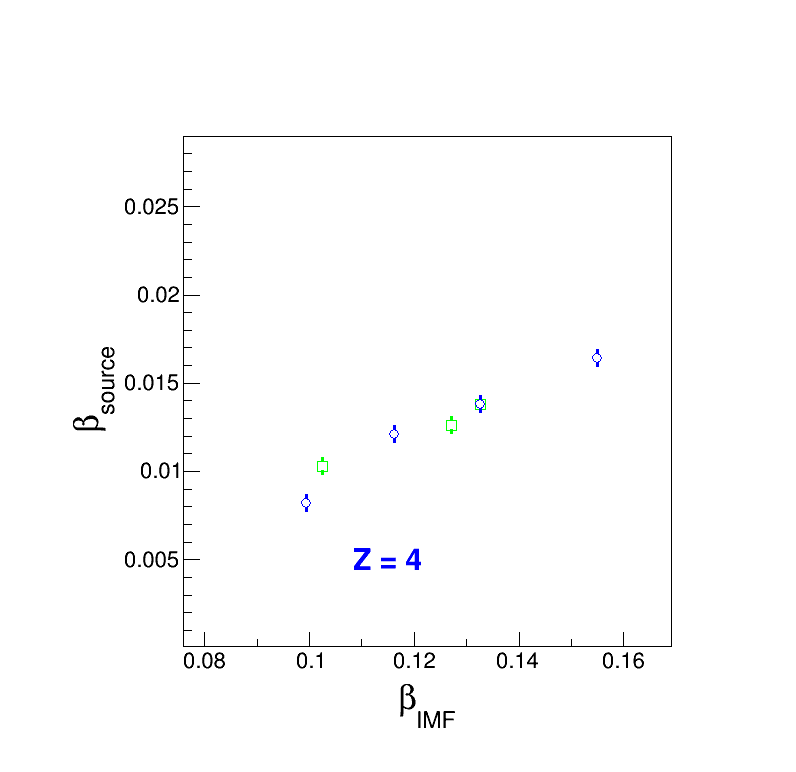 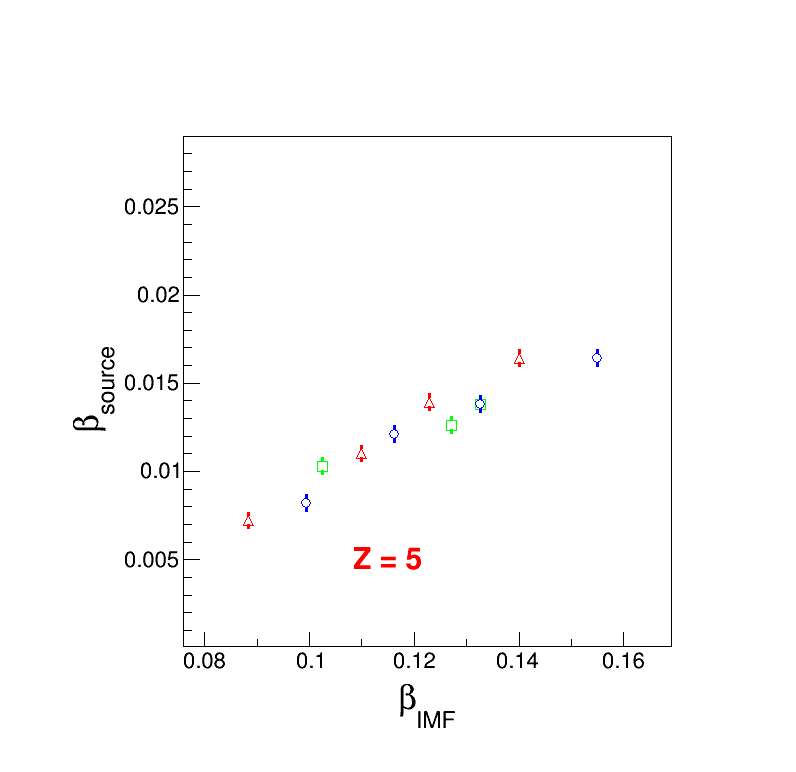 24 апреля 2025 г.
Conclusion
1. 			C(22 GeV) + Au 
   It was found a good agreement of measured and calculated correlation function for prompt breakup which is in accordance with the scenario of a simultaneous multibody decay of a hot and expanded nuclear system. 
2. 			d(4.4 GeV) + Au
   Good agreement was obtained between the measured and calculated kinetic energy spectra in the presence of a radial flow. 
   Heavier fragments are mainly born closer to the center of the system, indicating an inhomogeneous density distribution in highly excited nuclei. 
3.			p(3.6 GeV) + Au
	“Kinetic equilibrium” of the system is achieved before fragmentation.
24.04.2025
[Speaker Notes: заметка 3]
24 апреля 2025 г.